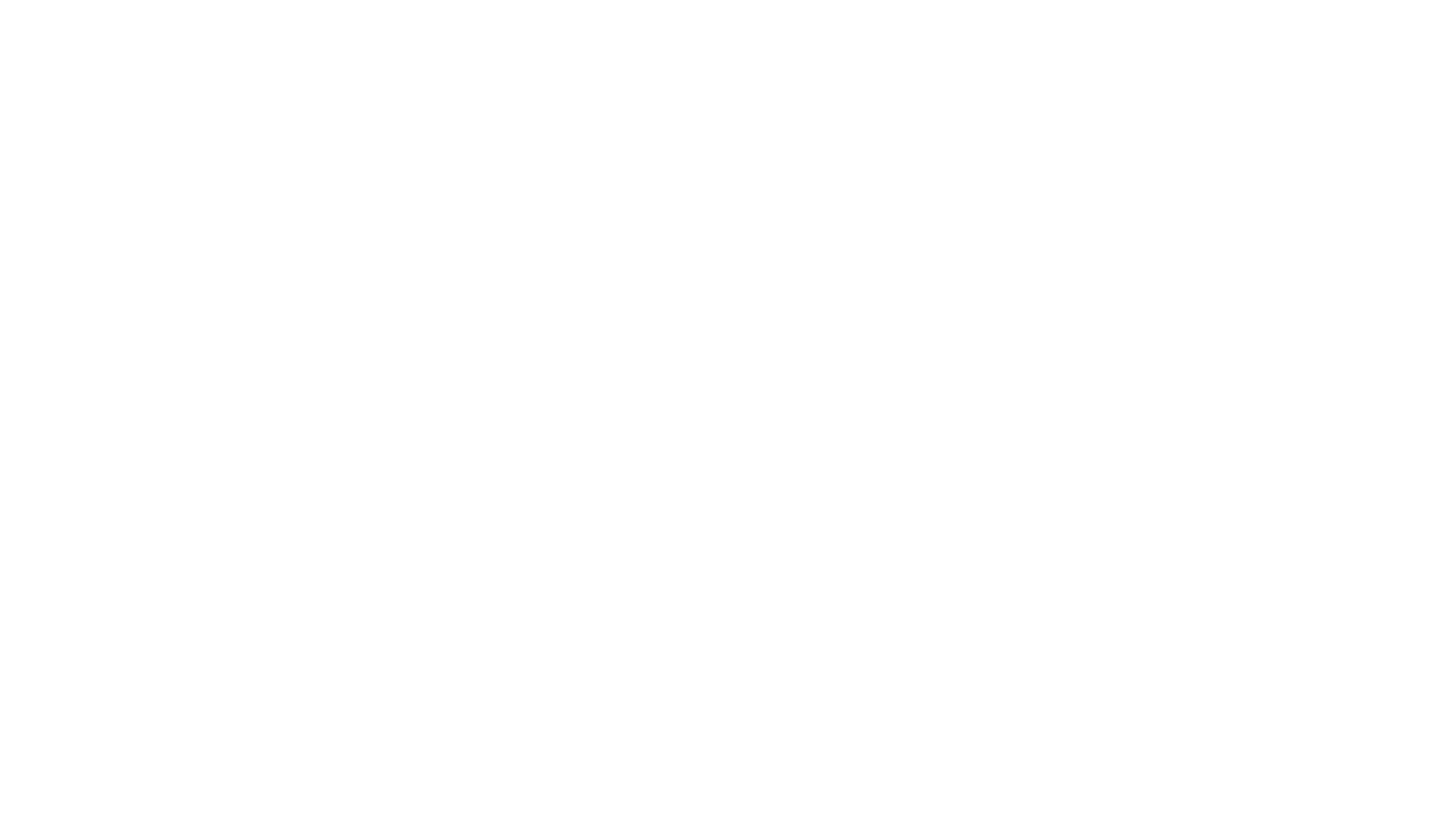 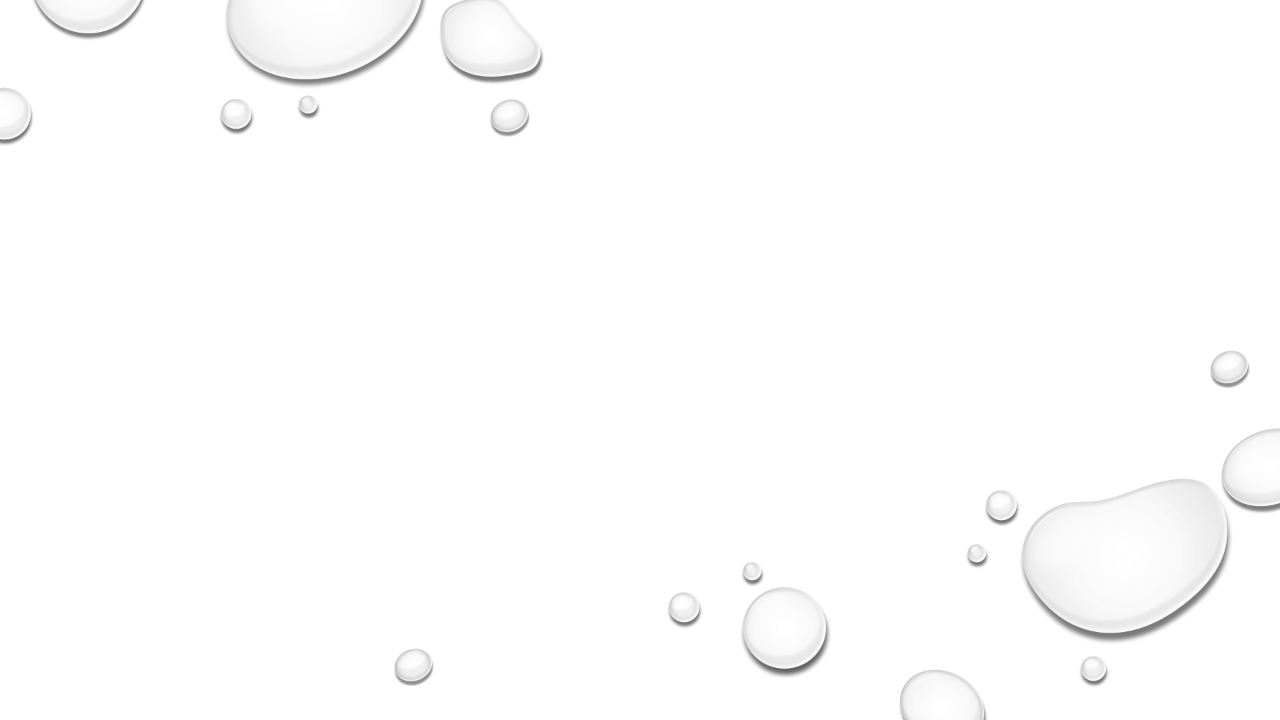 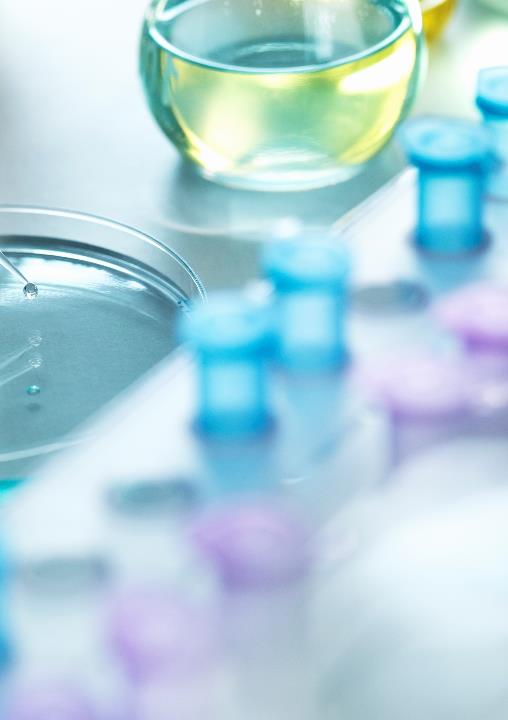 Cranial nerve assessment
Basic techniques to remember
Laurie Paugel msn, rn
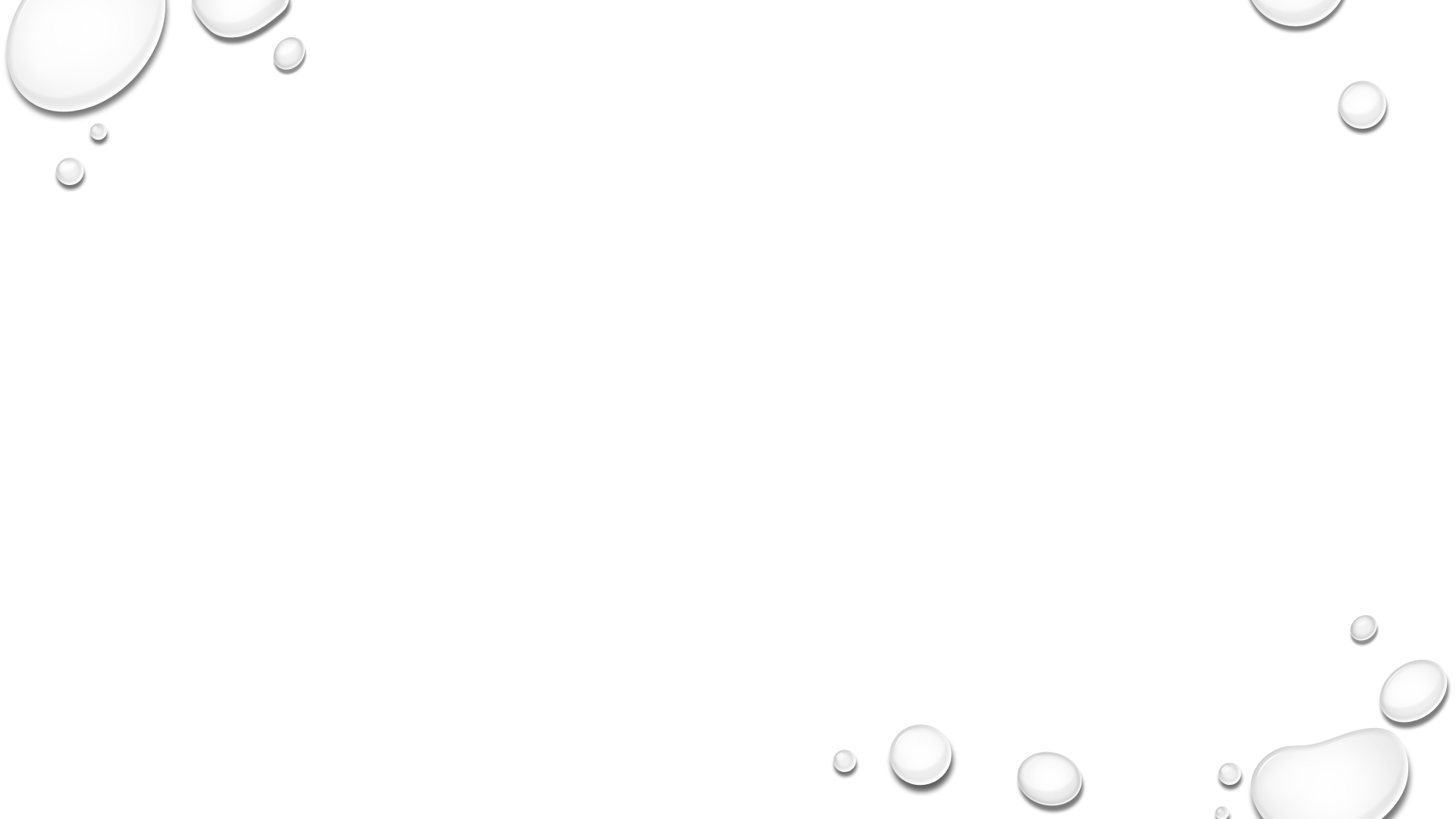 objectives
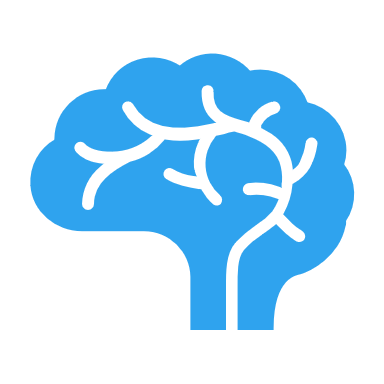 Name the 12 pairs of cranial nerves
What is the function of each pair- sensory or motor or both 
Can be performed even with patients with decreased level of consciousness
Mnemonics to help you remember
Systematic assessment will help you remember what is what!
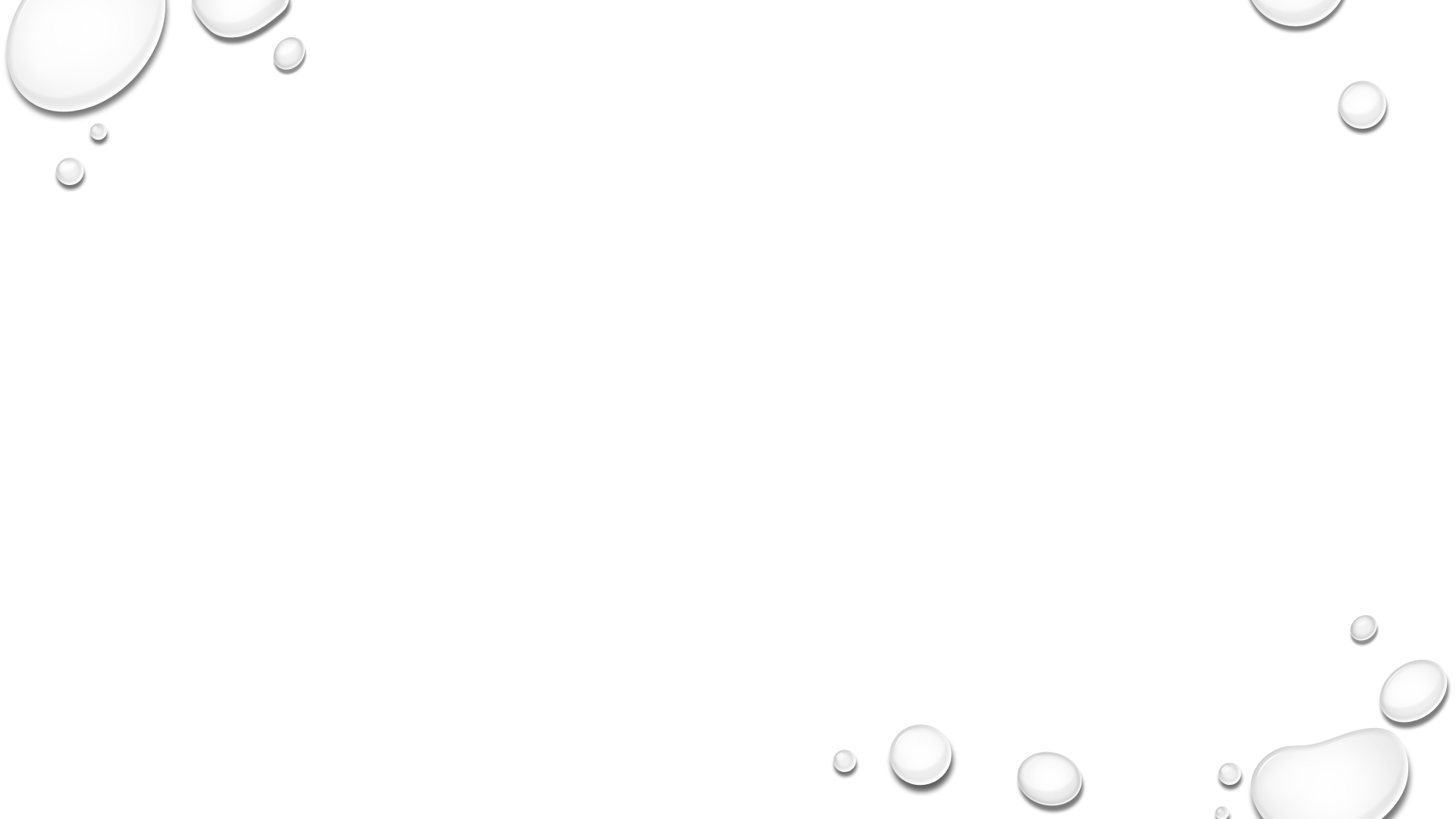 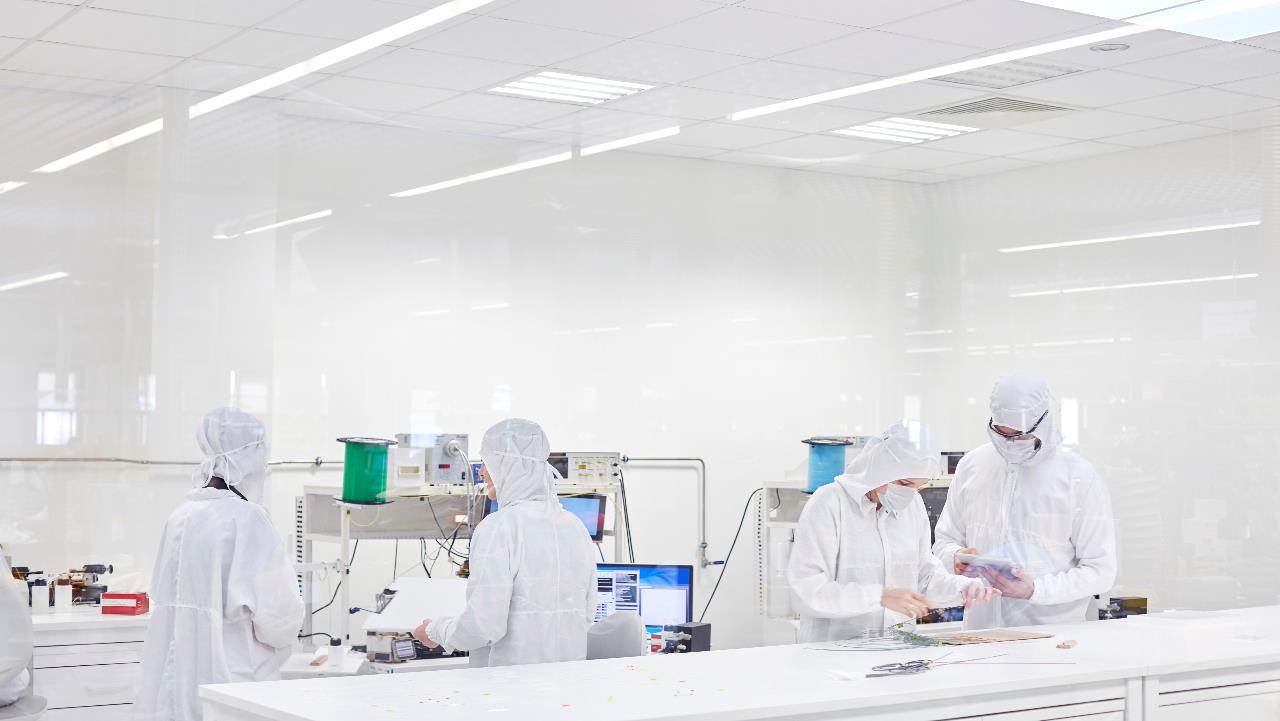 What do abnormal findings tell us?
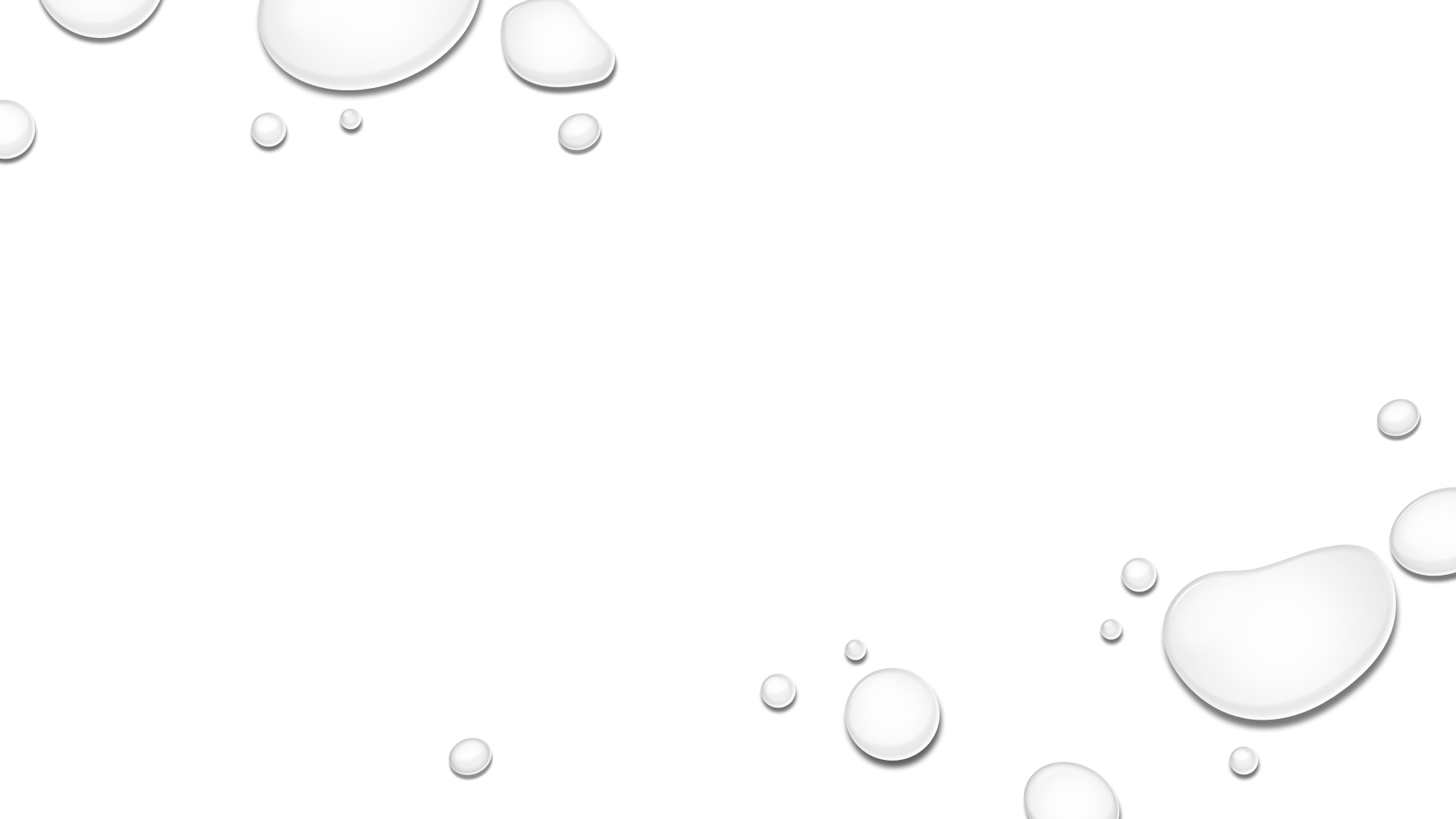 CAN A PATIENT WITH A DECREASED LEVEL OF CONSCIOUNESS OR COGNITIVE LEVEL STILL BE ASSESSED FOR CRAINAL NERVE FUNCTION?
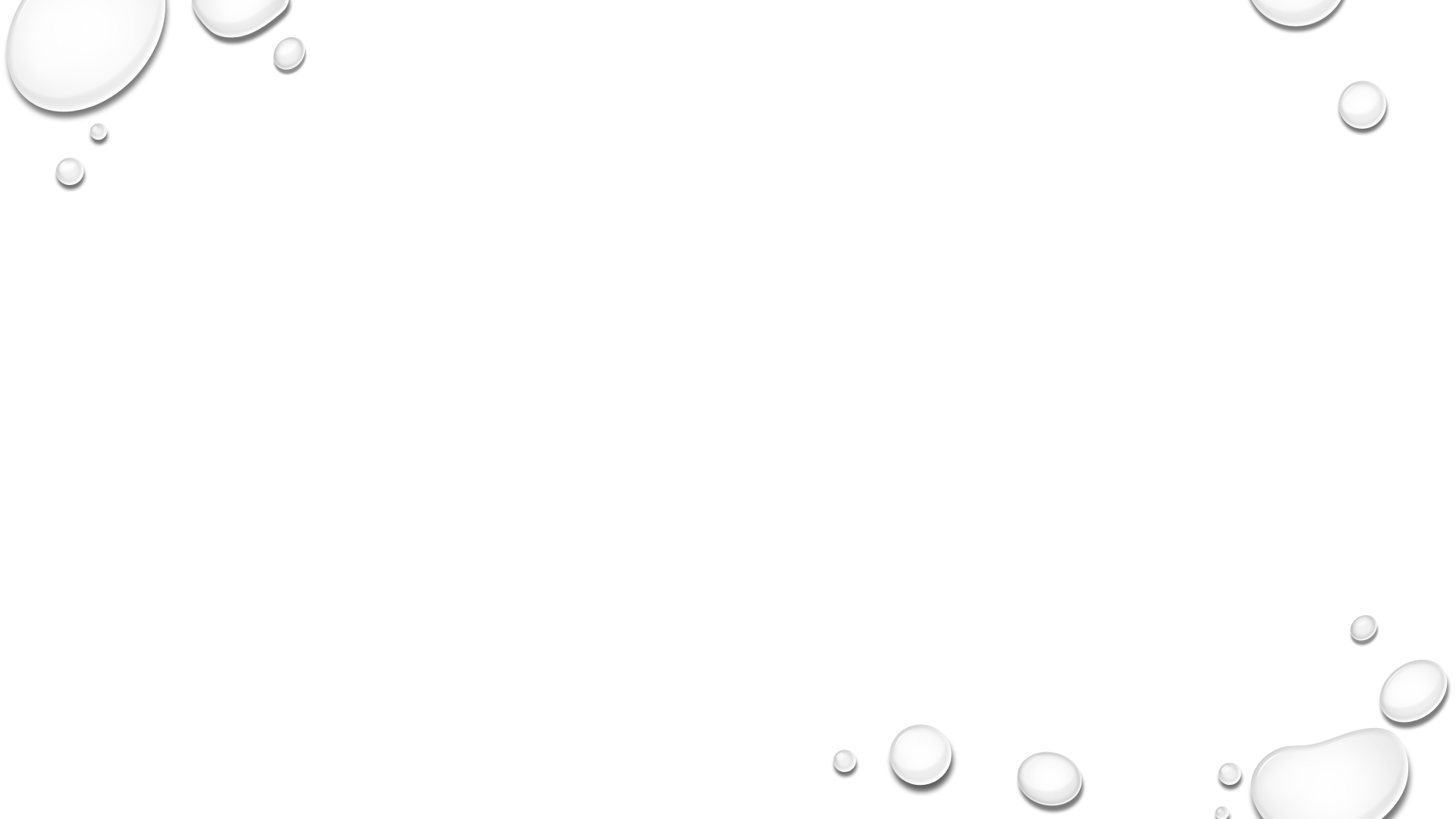 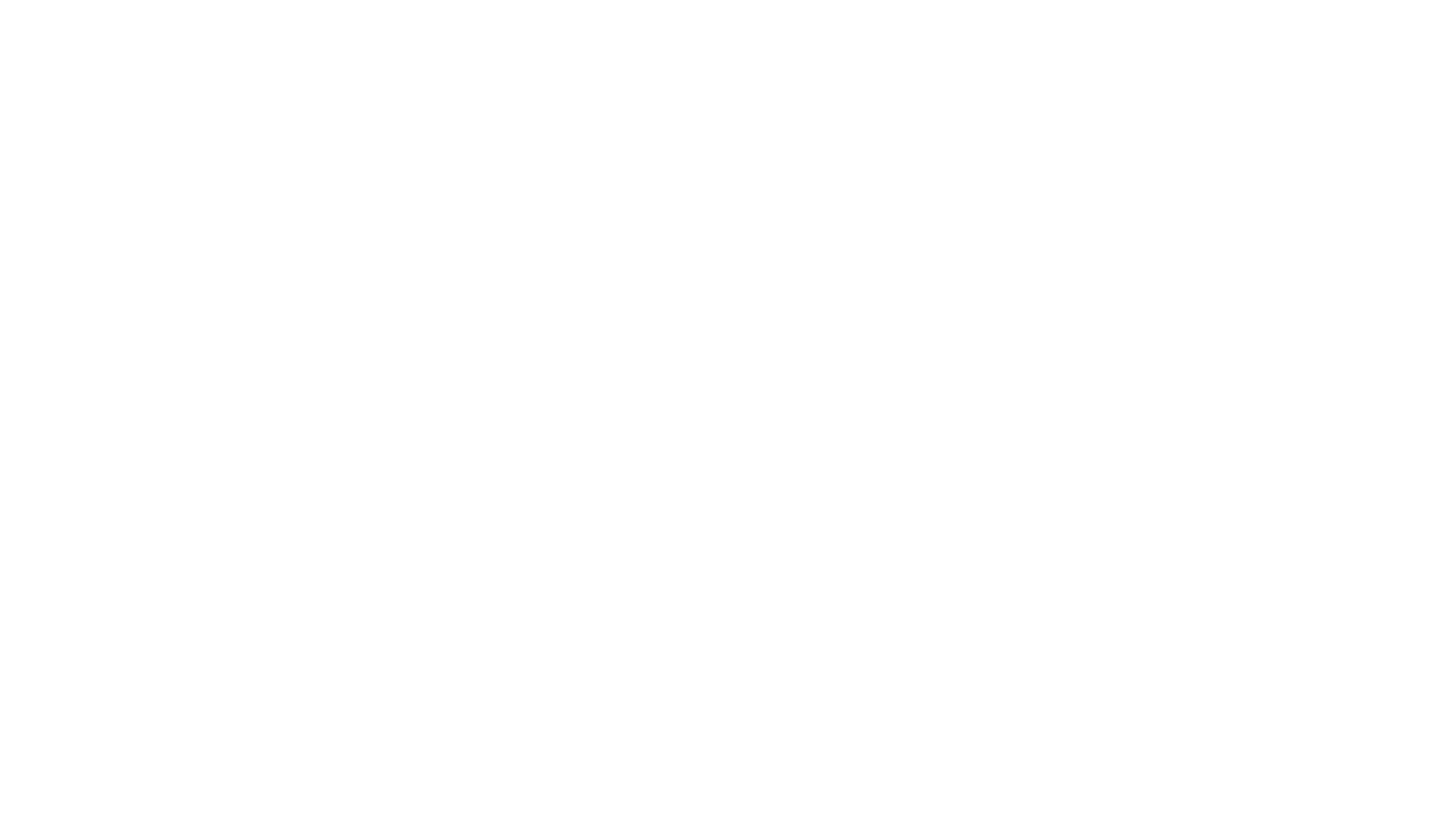 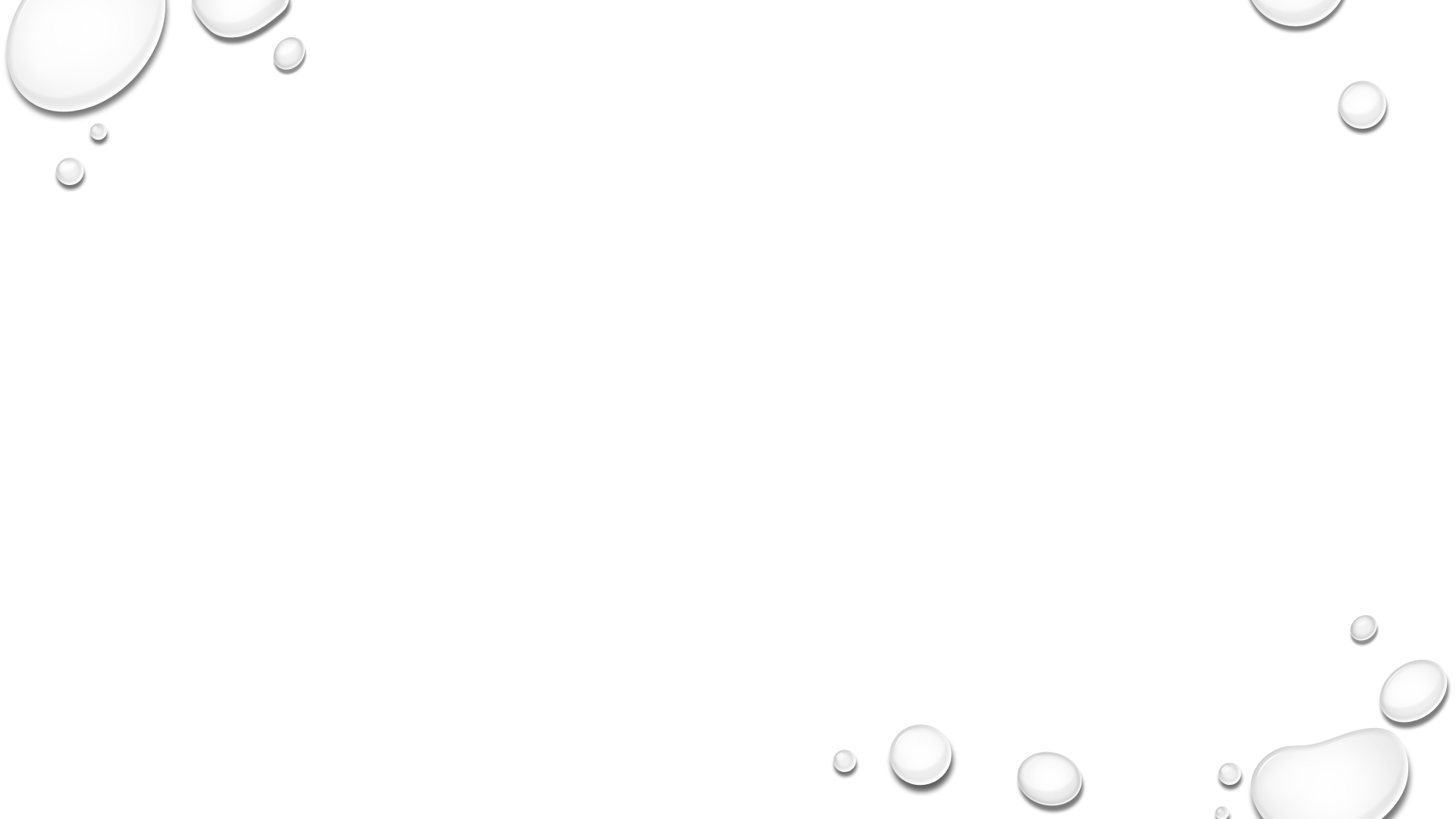 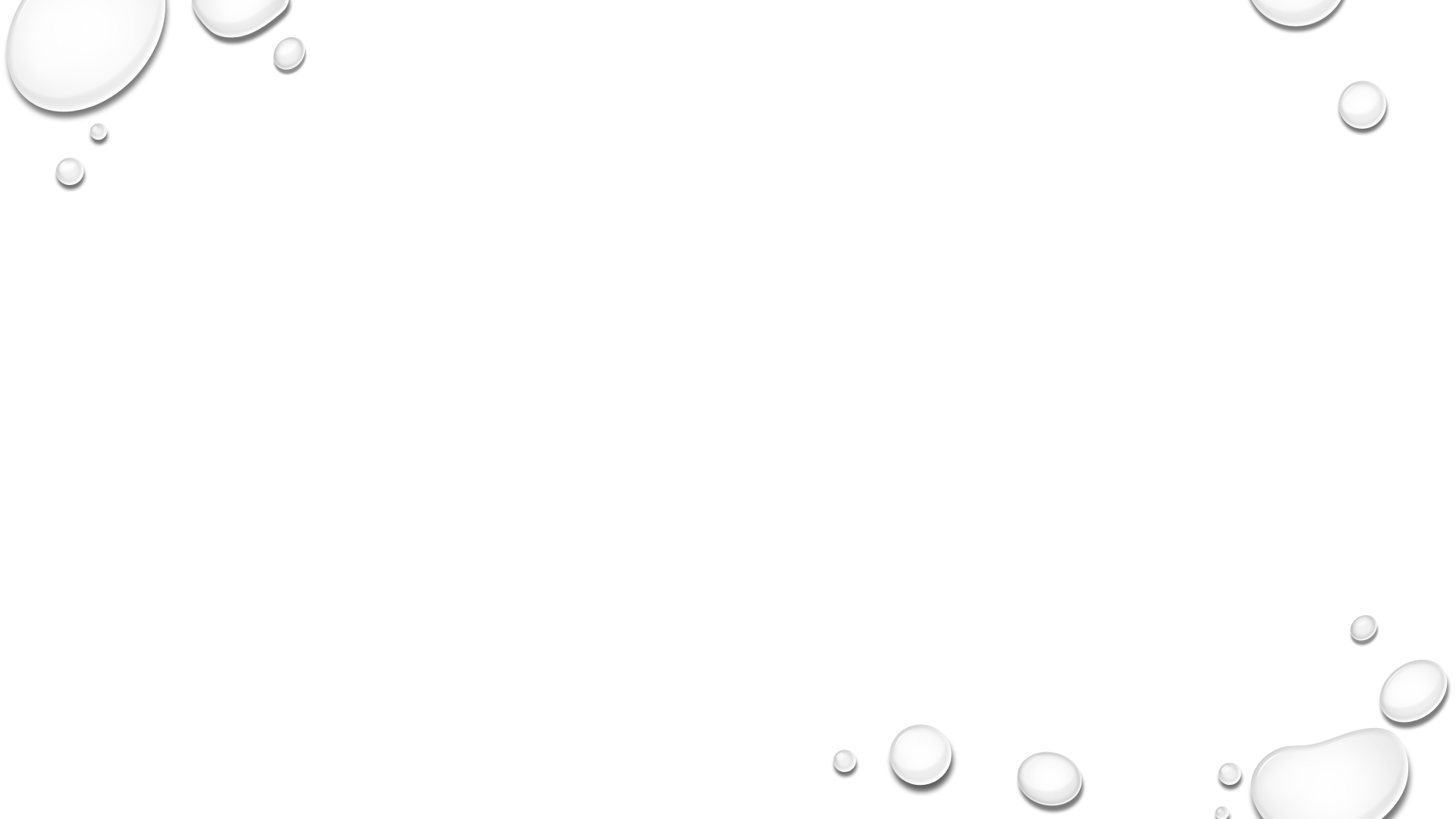 Location of nerves
[Speaker Notes: Why is it important to understand what area of the brain “houses” the nerves?  The earliest indicator of neurologic compromise is pupillary reflex. Remembering all the nerves and what they do  is easier if we take them in context and think about where they are in the brain and what the regulate. Lets look at them one at a time.]
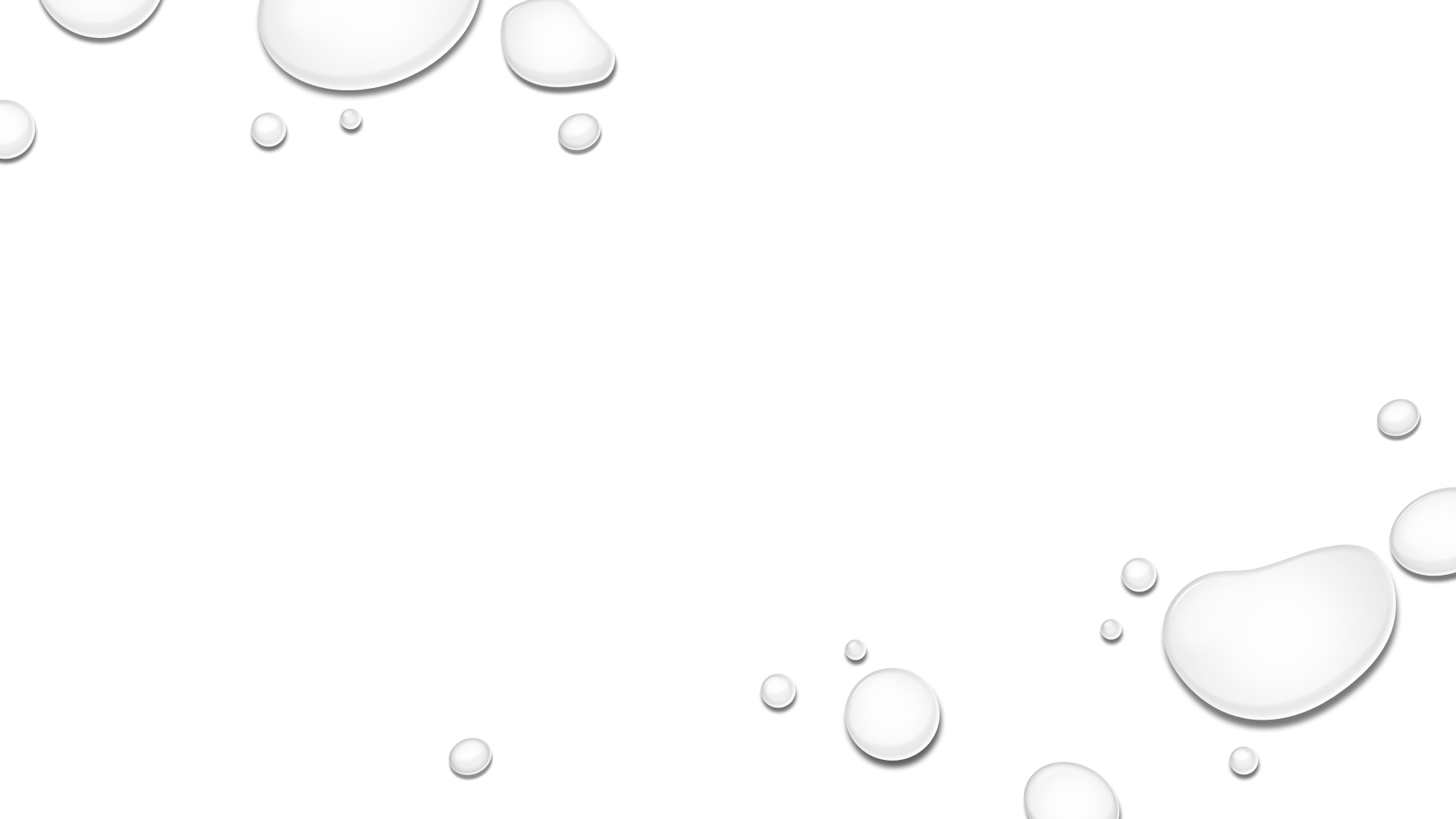 Mnemonic : we have 1 nose
Detects odor and transmits smell (sensory function)
We ask patient to close their eyes and put a scent under each nares and see if the patient detects what the odor is
What does impairment of this nerve mean?
Non neurological causes include aging, smoking and nasal congestion
Neurological causes could be trauma to the head, Alzheimer’s disease, or Parkinson's disease
Cranial nerve I (1)olfactory
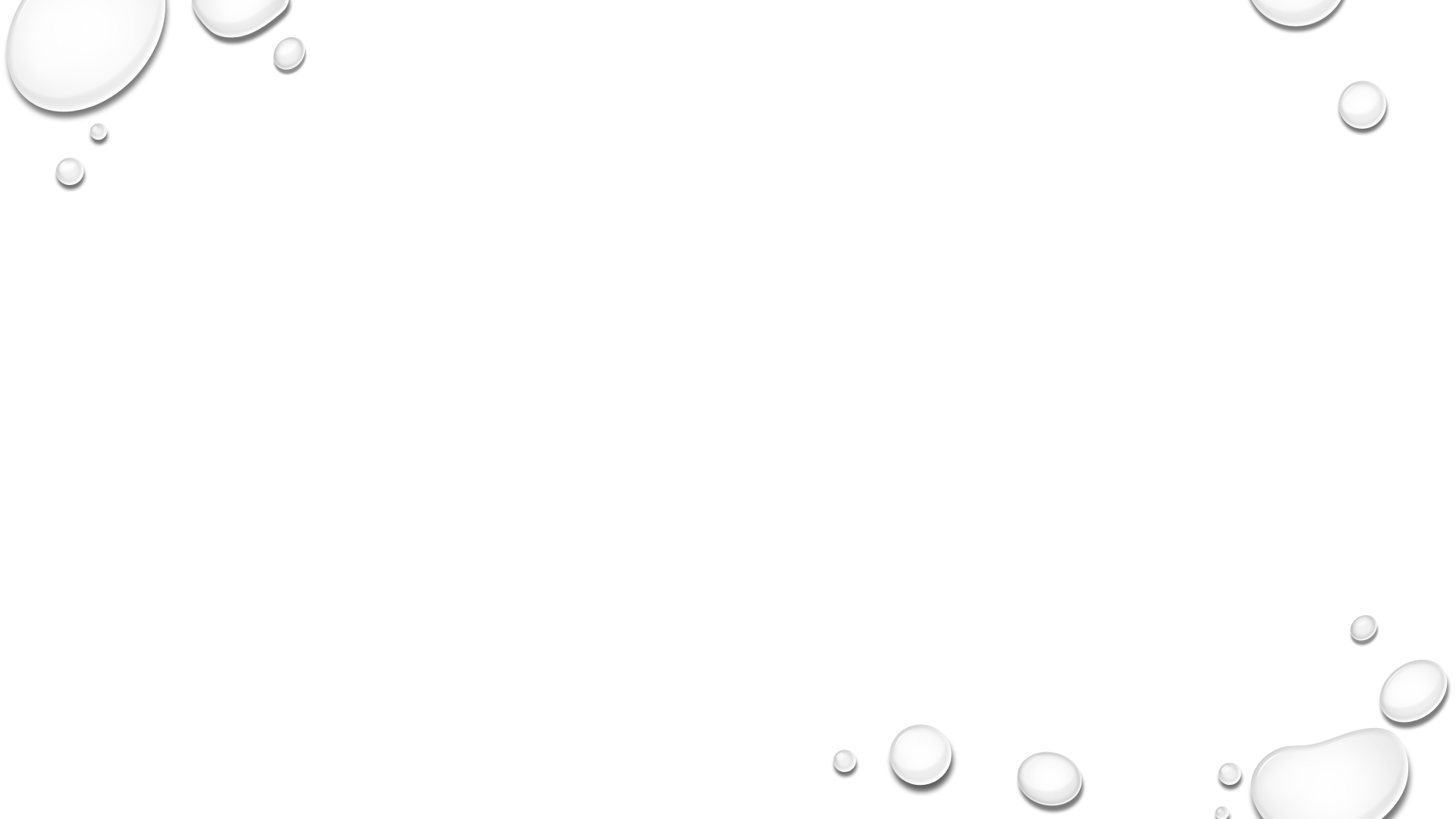 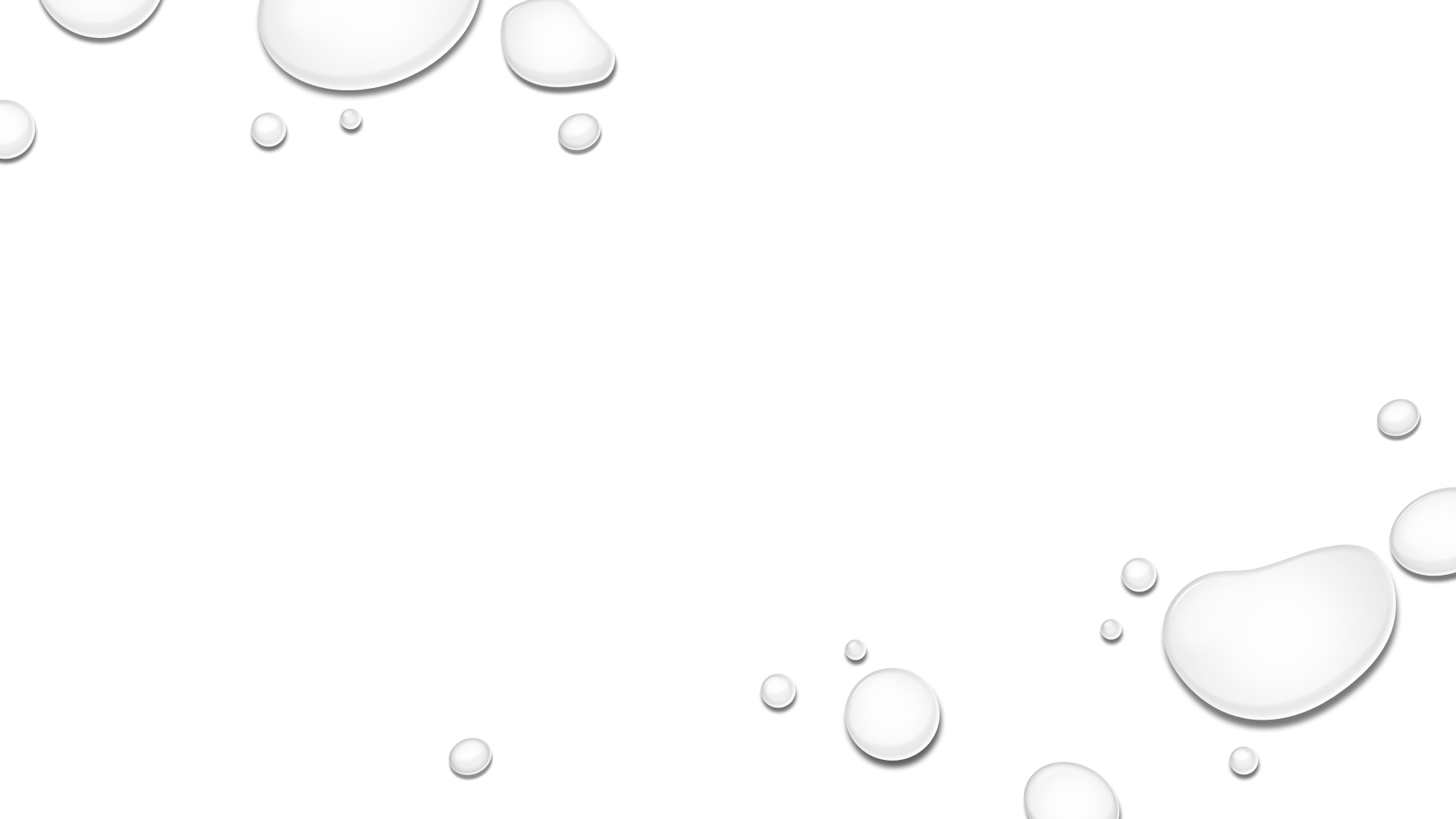 Mnemonic: 2 eyes
Vision (sensory)
Test by using Snellen chart of read printed material or count the fingers you are holding up
Tell them to cover one eye and wiggle fingers to determine if the patient can see the 6 cardinal fields of gaze, hemianopia is the term used for a patient that has a visual field cut
May put the patient at risk for injury as they cannot see in peripheral vision well
Interventions could include environmental modifications or having patient turning head to acclimate the field deficit when they are eating or walking for instance.
Cranial nerve II (2) Optic
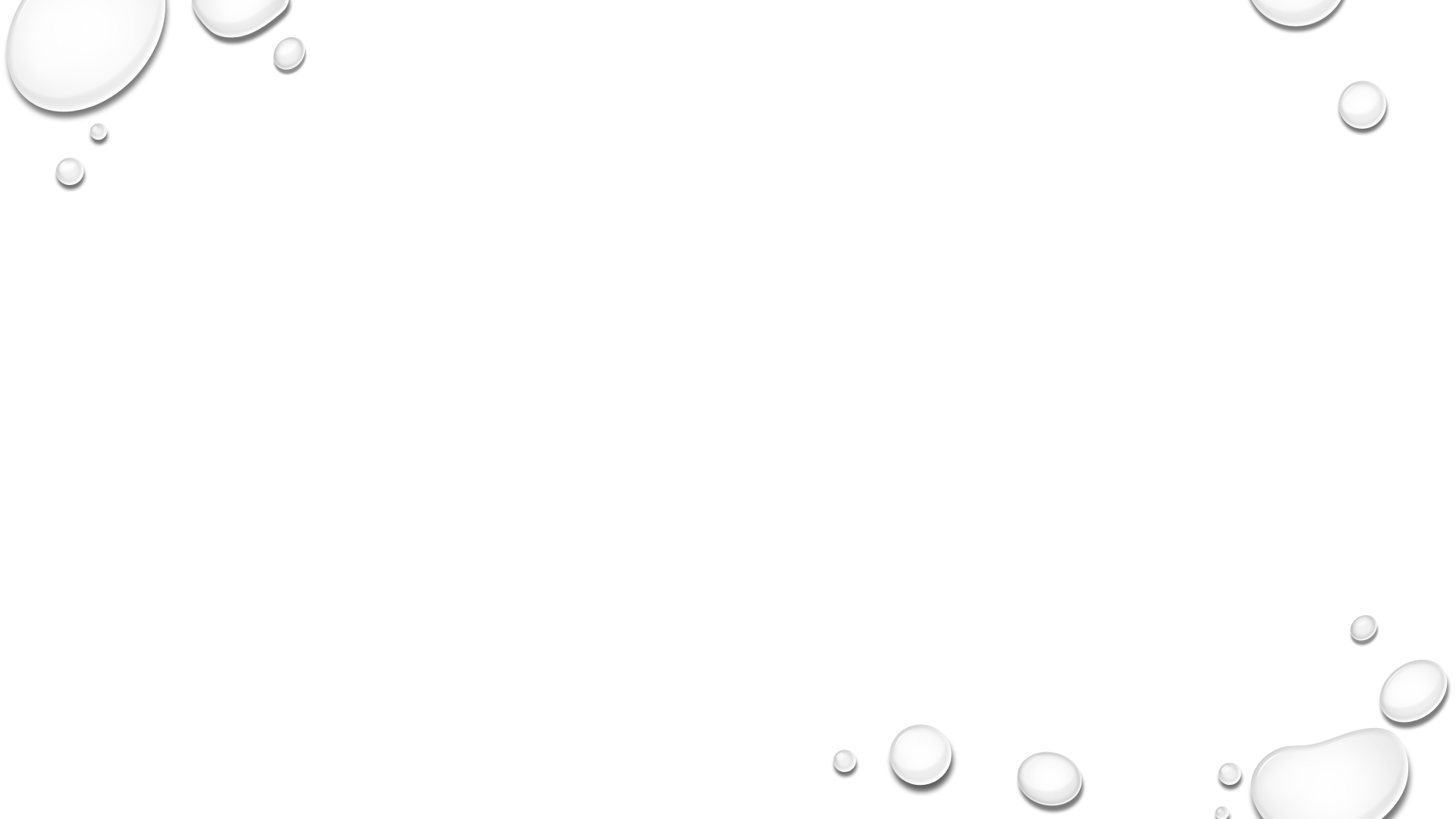 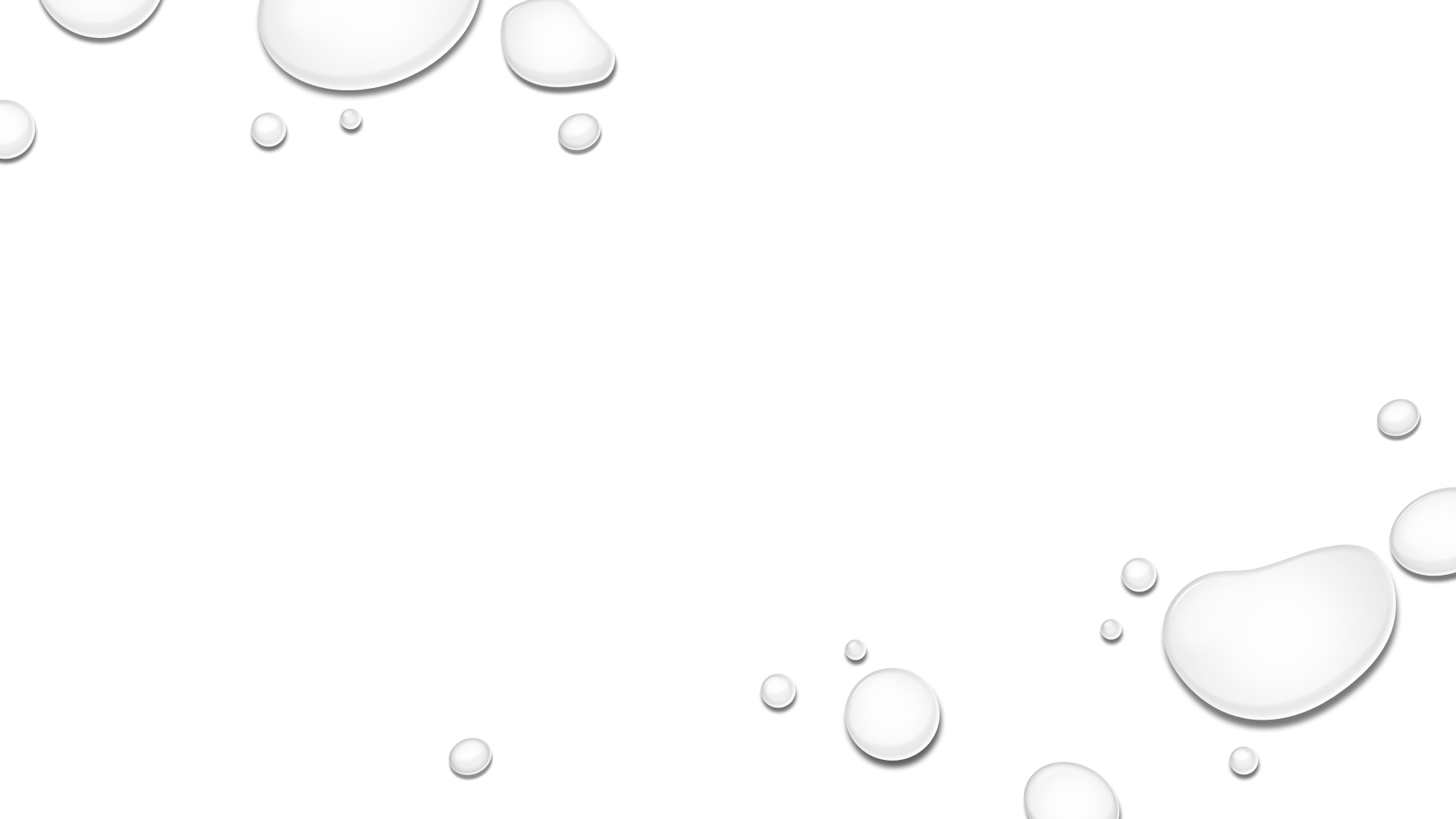 3, 4 ,and 6 makes eyes do tricks (motor)
Function is eyelid elevation, pupillary light reflex or constriction to light and extra- oculmomotor movement (eom).
Ptosis is the term used for a drooping eyelid and indicates damage to this nerve
This can be one or both sides caused by underlying nerve compression or trauma or a disease process
Record pupillary response bilaterally (size in mm, shape and response to light ..brisk or sluggish)
Extraocular movements is in conjunction with nerves 4 and 5 : follow my finger
Cranial nerve III (3)oculomotor
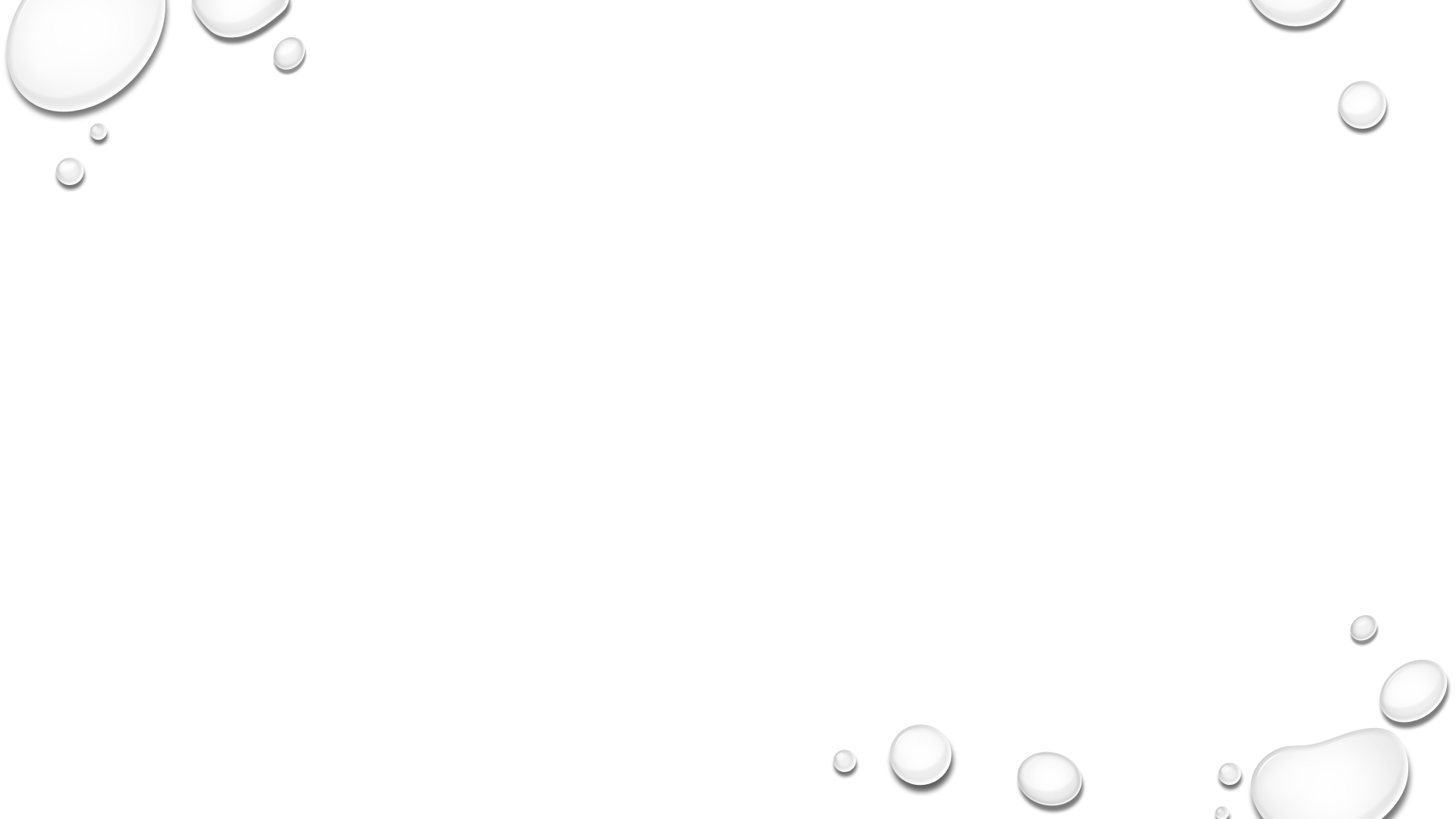 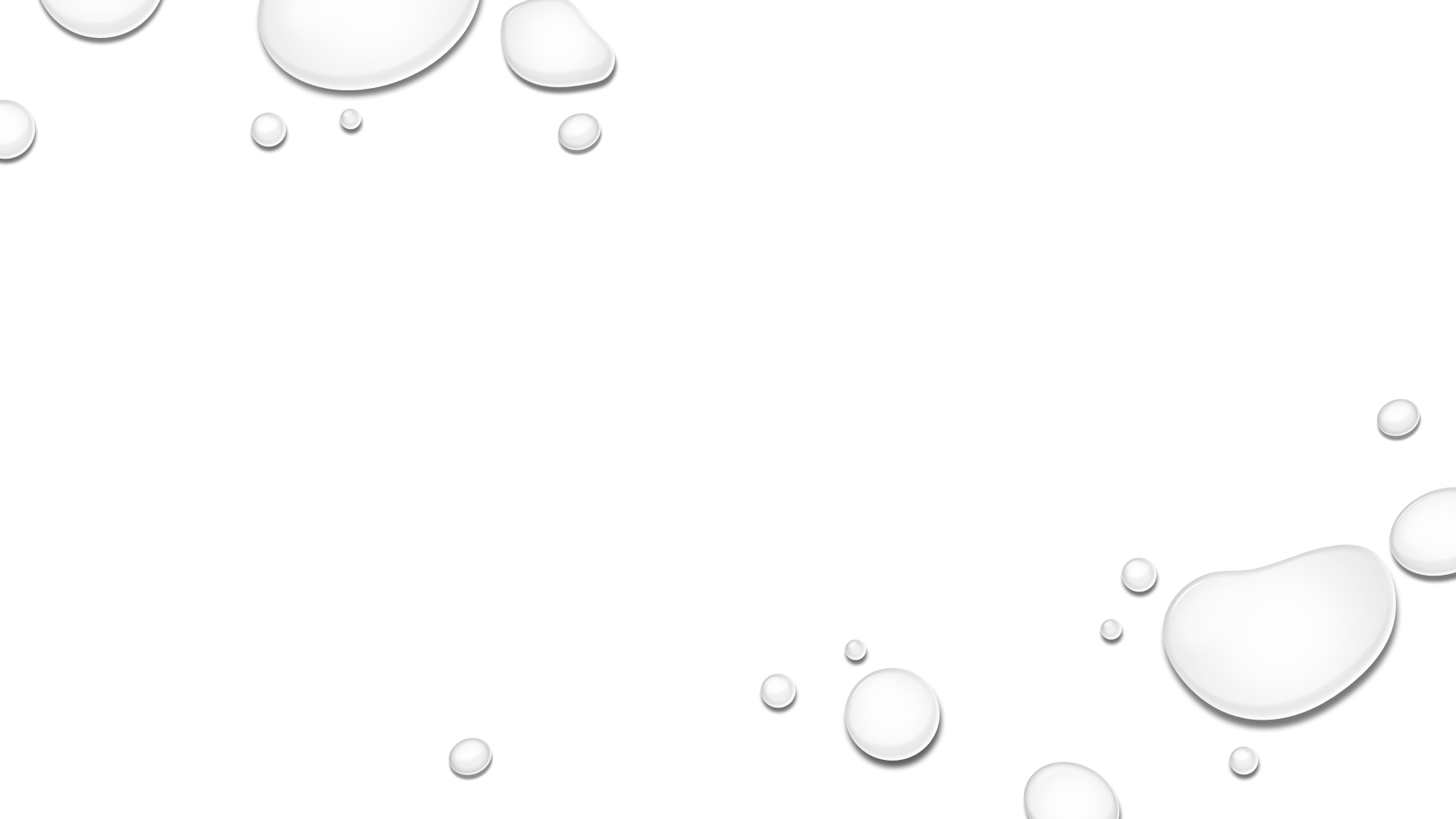 3, 4 and 6 makes eyes do tricks (motor)
This nerve moves the eyes inward and down
Impairment could be classified as double vision (diplopia) or involuntary eye movement (nystagmus)
Symptoms include headaches, impaired mobility and nausea
Cranial nerve IV (4)trochlear
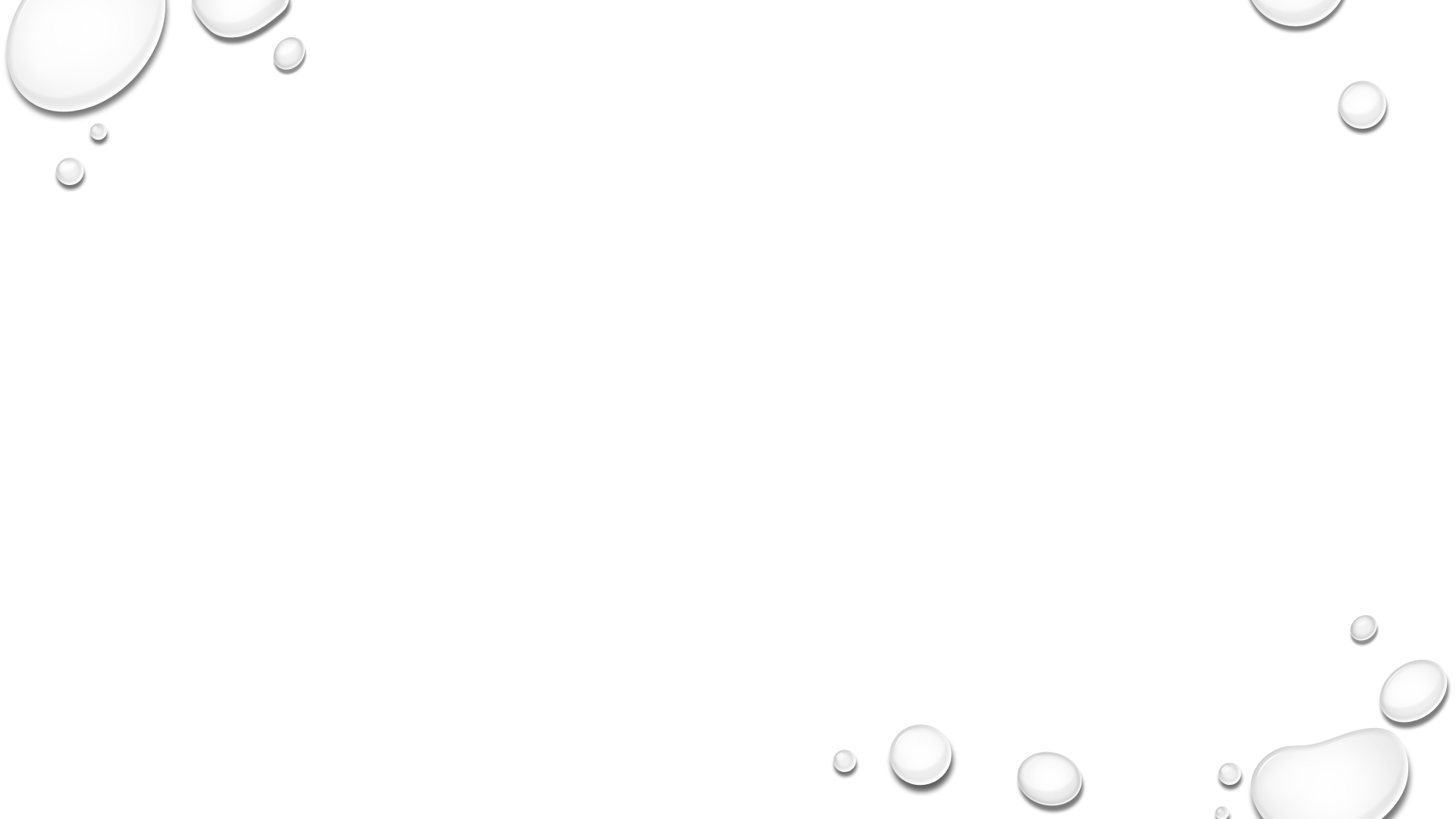 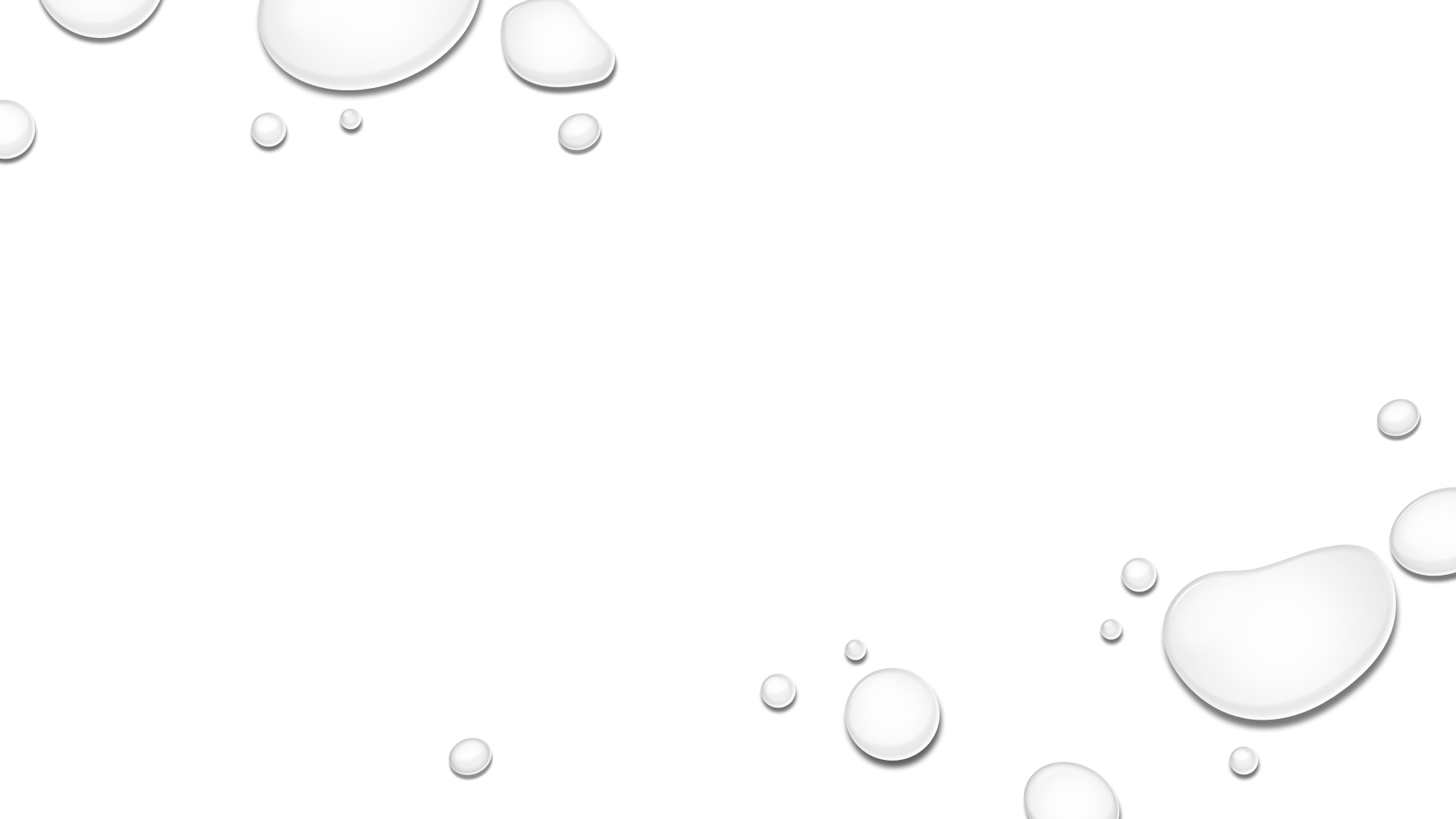 Mnemonic: 5 rhymes with tri (both)
Has bilateral branches that control the forehead, cheeks, jaw, and temperature sensation and light touch functions
Watch for strength of movement and symmetry
A new finding may indicate increased intracranial pressure and brainstem damage
increases individual for aspiration due to deficit
Cranial nerve V (5)trigeminal
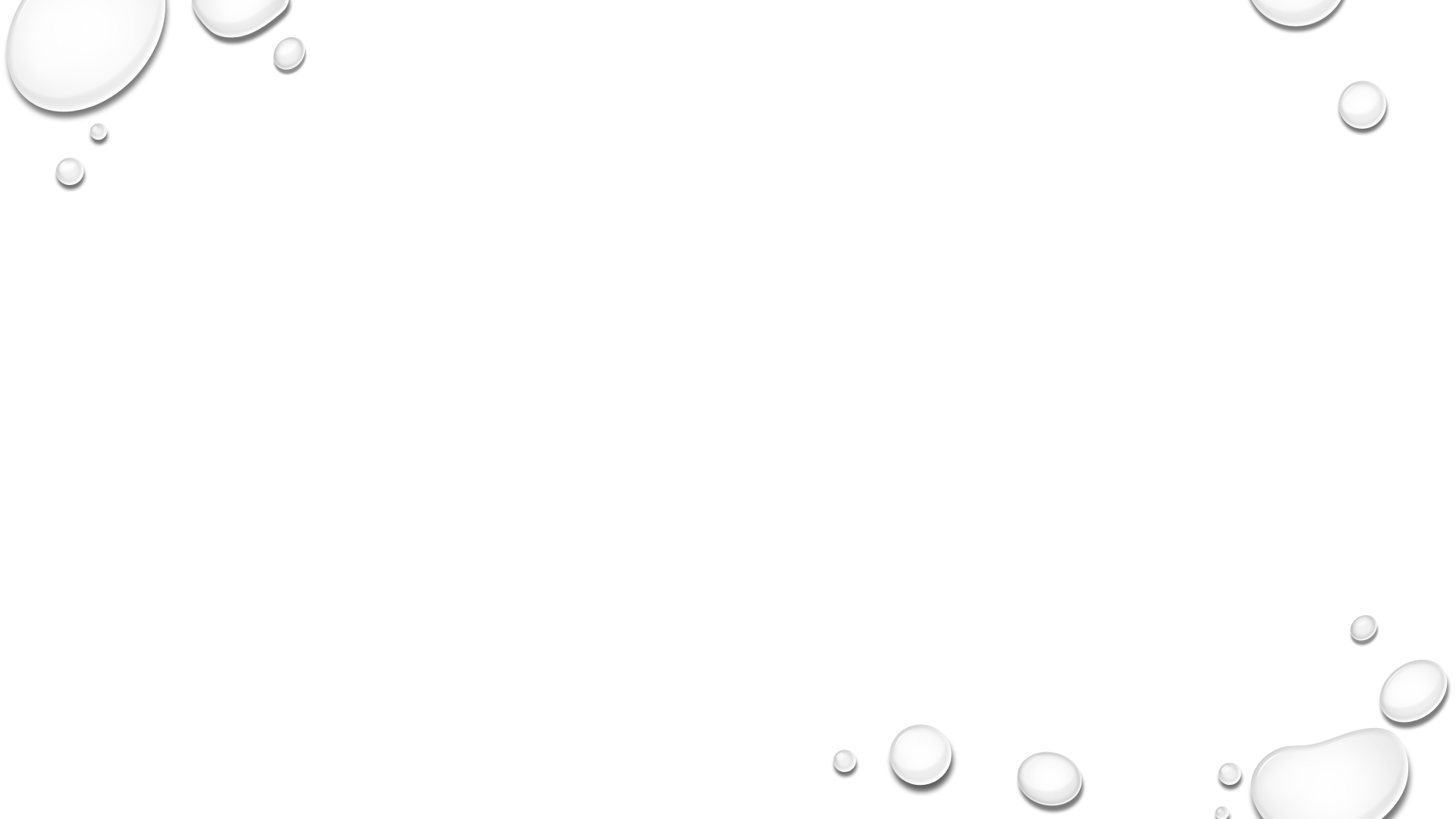 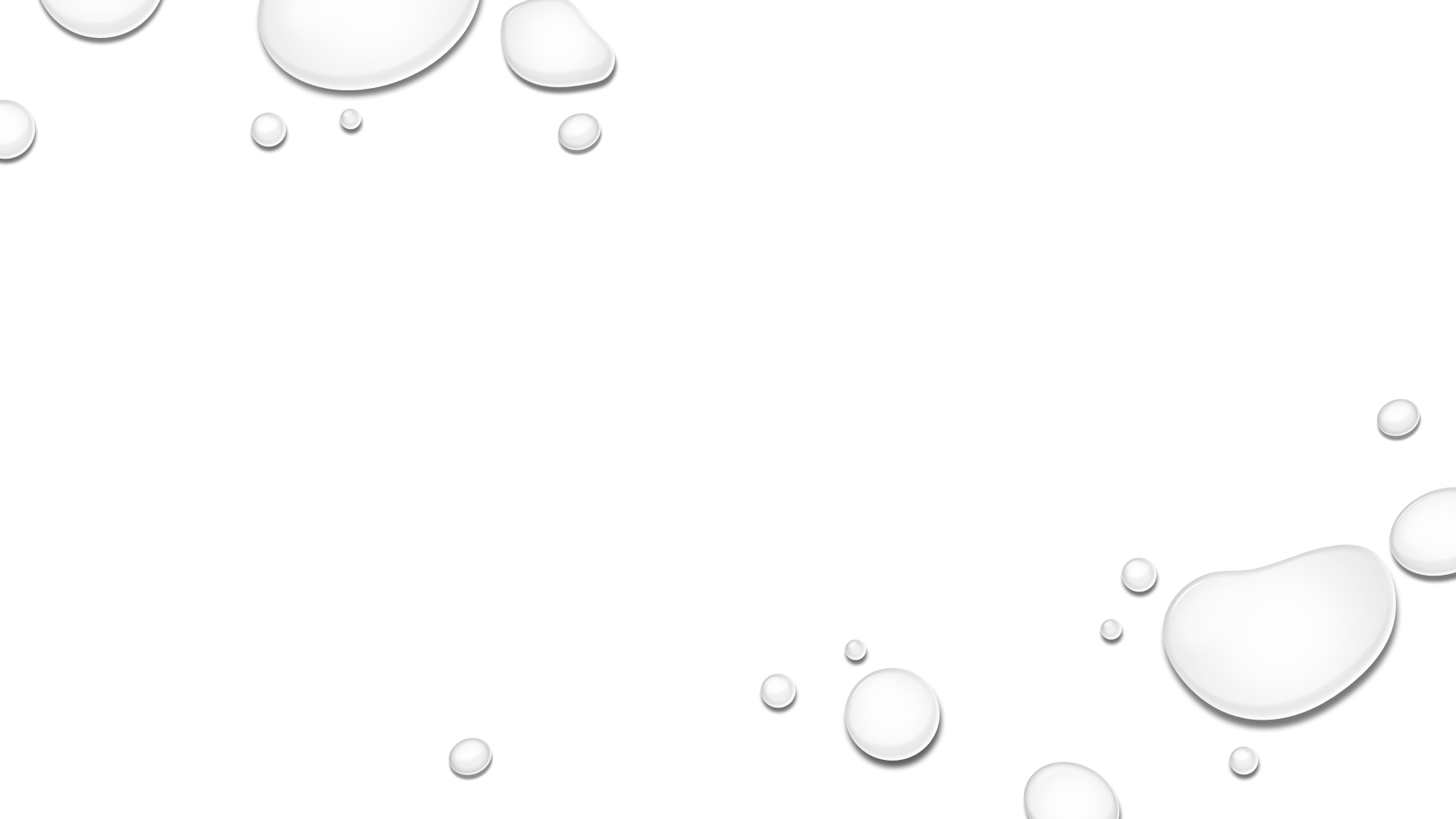 Mnemonic: 3, 4 and 6 makes the eyes do tricks (motor)
Moves eyes beyond midline toward the ears
Travels the longest intracranial course and is most susceptible to any of the ocular functioning nerves
Affected eye will not cross midline
Terms are diplopia and nystagmus (see cranial nerve 4)
Cranial nerve IV (6)abducens
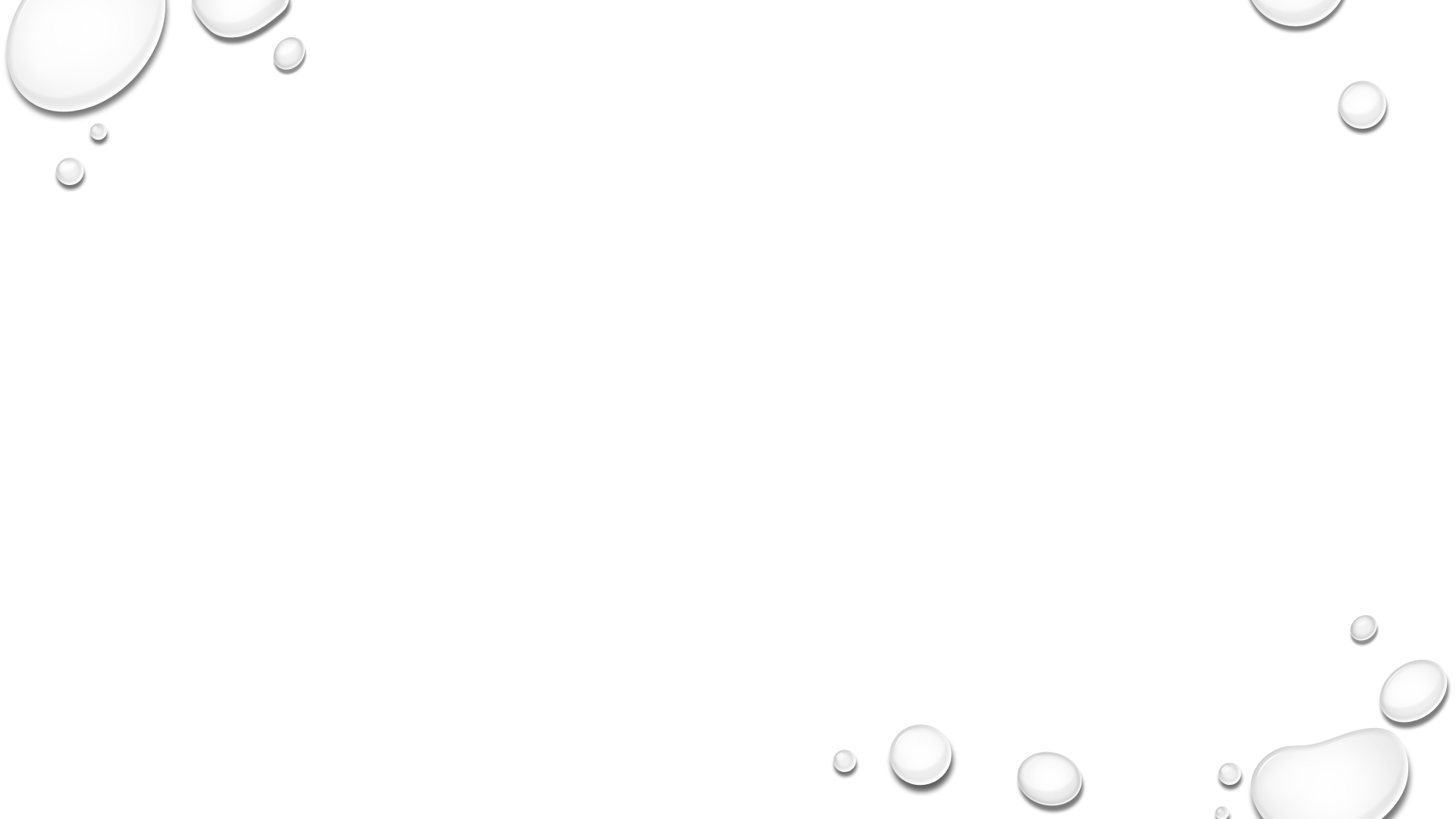 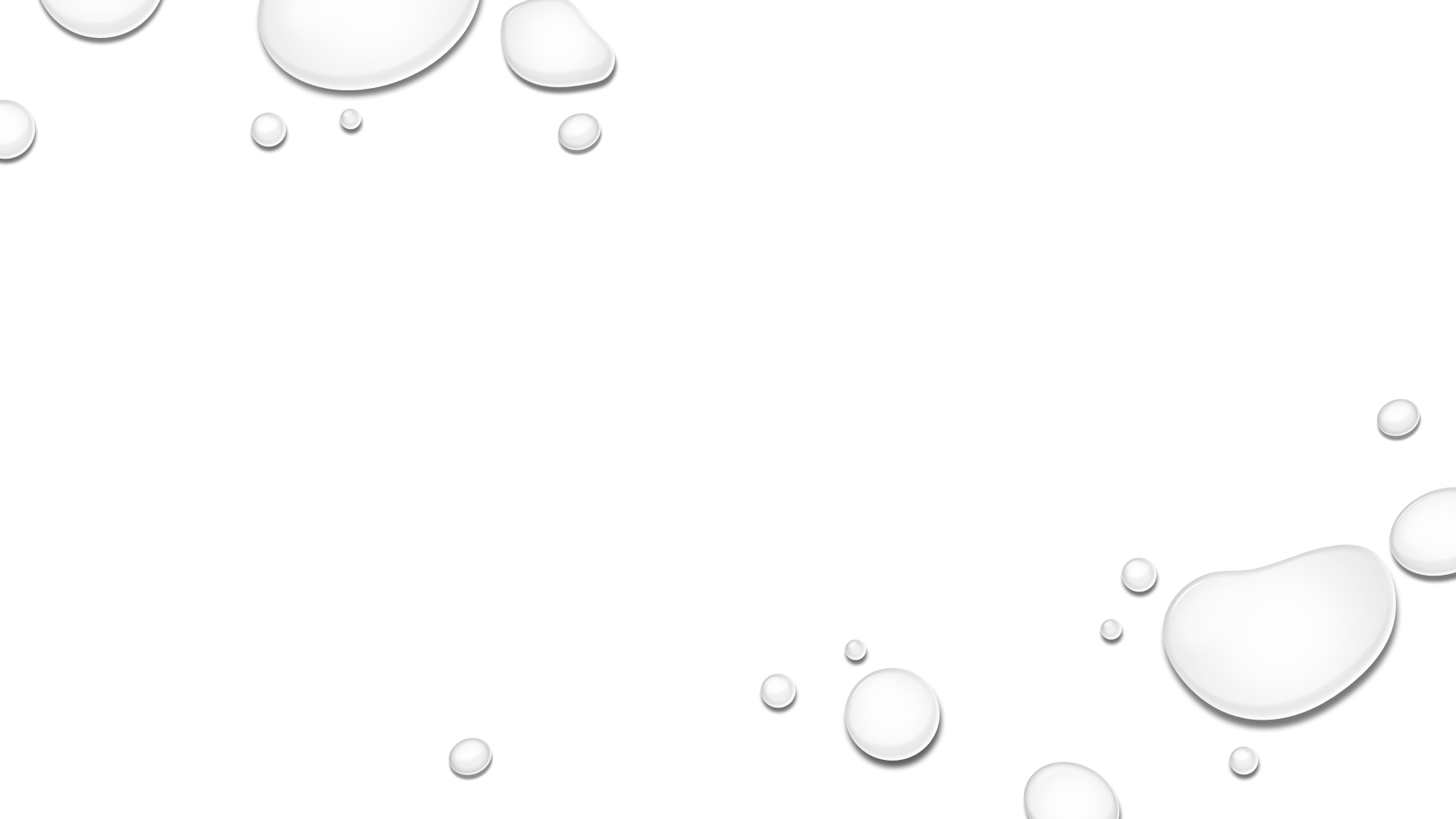 Mnemonic: on the face (mixed)
Facial expression: movement of lips and corneal relfecx.
Also innervates the anterior 2/3 of the tongue which detects taste
May note asymmetry with smile, raising eyebrows or opening the eye
Check by gently holding lid down and ask patient to open the eye (patient should exhibit resistance
Nasolabial folds should be symmetric as well
Increased nasal and salivary secretions may lead to pocketing food in the cheek (aspiration risk)
Cranial nerve VII (7)facial
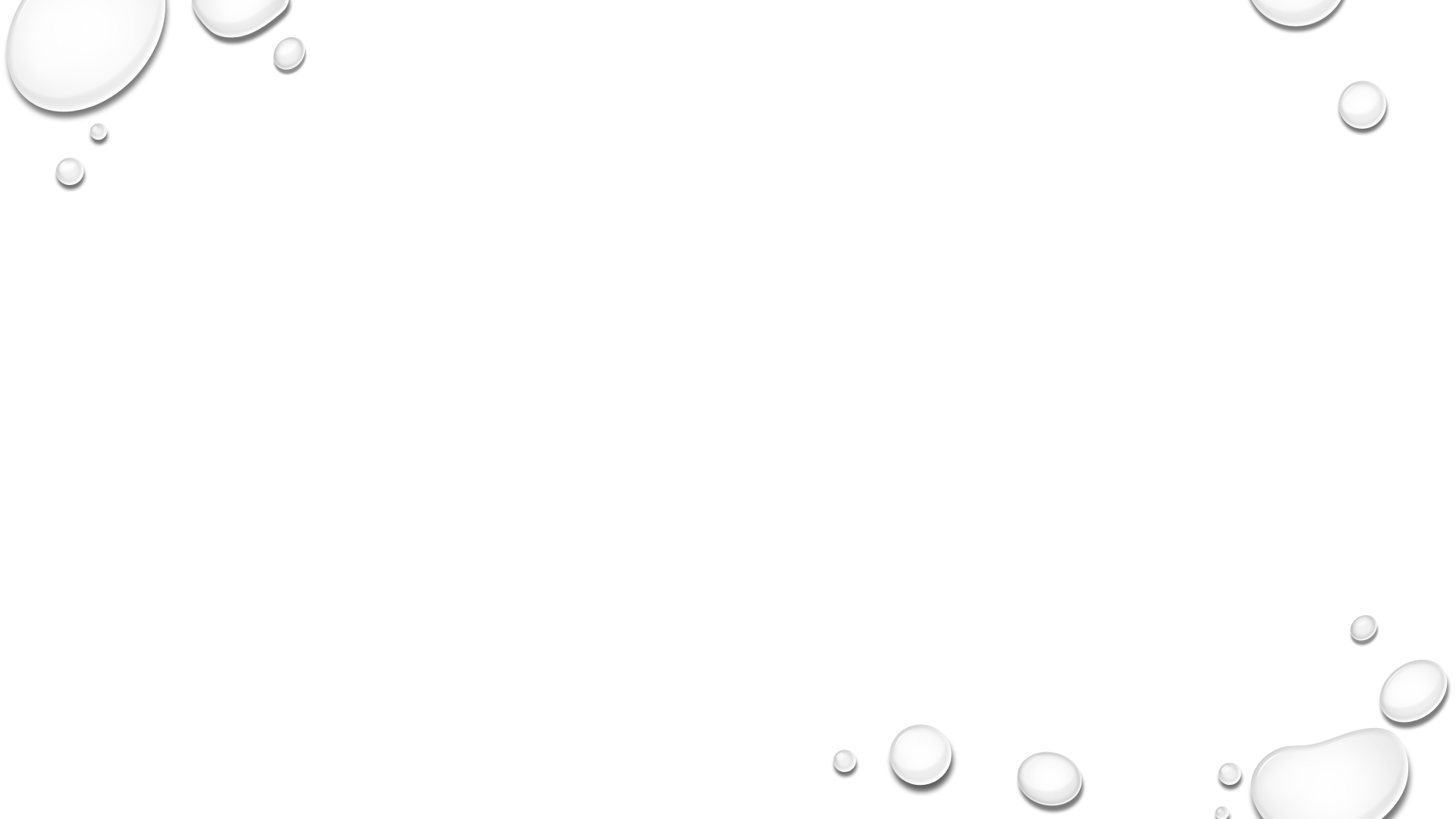 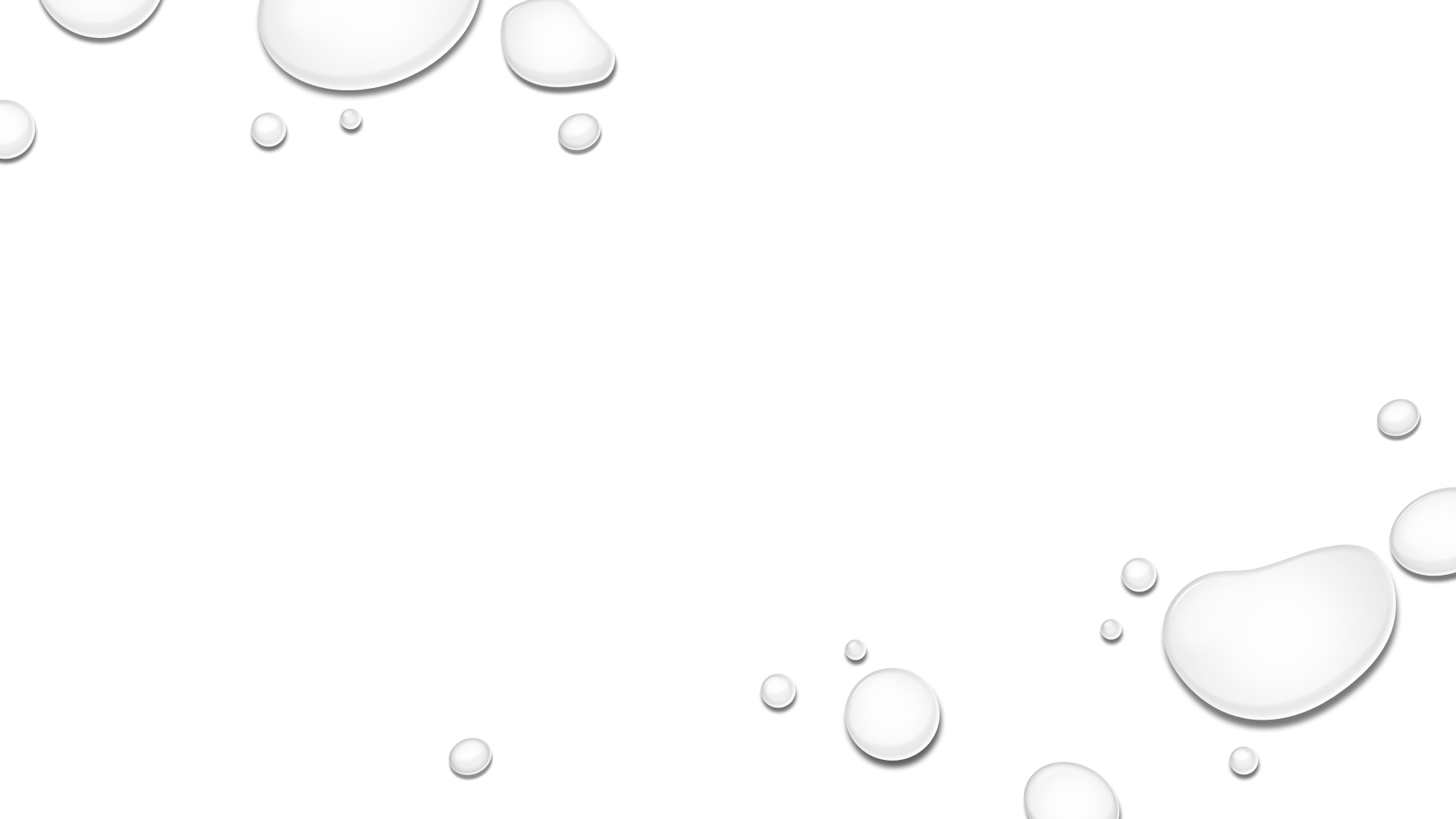 Mnemonic: 8 in the ear (sensory) 
Hearing and balance
Hearing tests include whisper or rubbing fingers by  ear or use of a tuning fork
Rinne test_ perception by placing fork near ear (Perception) and bone placing behind ear on bone (conduction), normally sound is heard longer in air than in conduction
Conduction hearing loss is hearing the sound longer with  bone conduction than sensory but doesn’t reach reach the inner ear or nerve for synapsing
Sensorineural hearing loss is when air conduction lasts longer than bone  but doesn’t reach reach the inner ear or nerve for synapsing
Patient may experience dizziness or impaired balance
Cranial nerve VIII (8)acoustic or vestibulocochlear
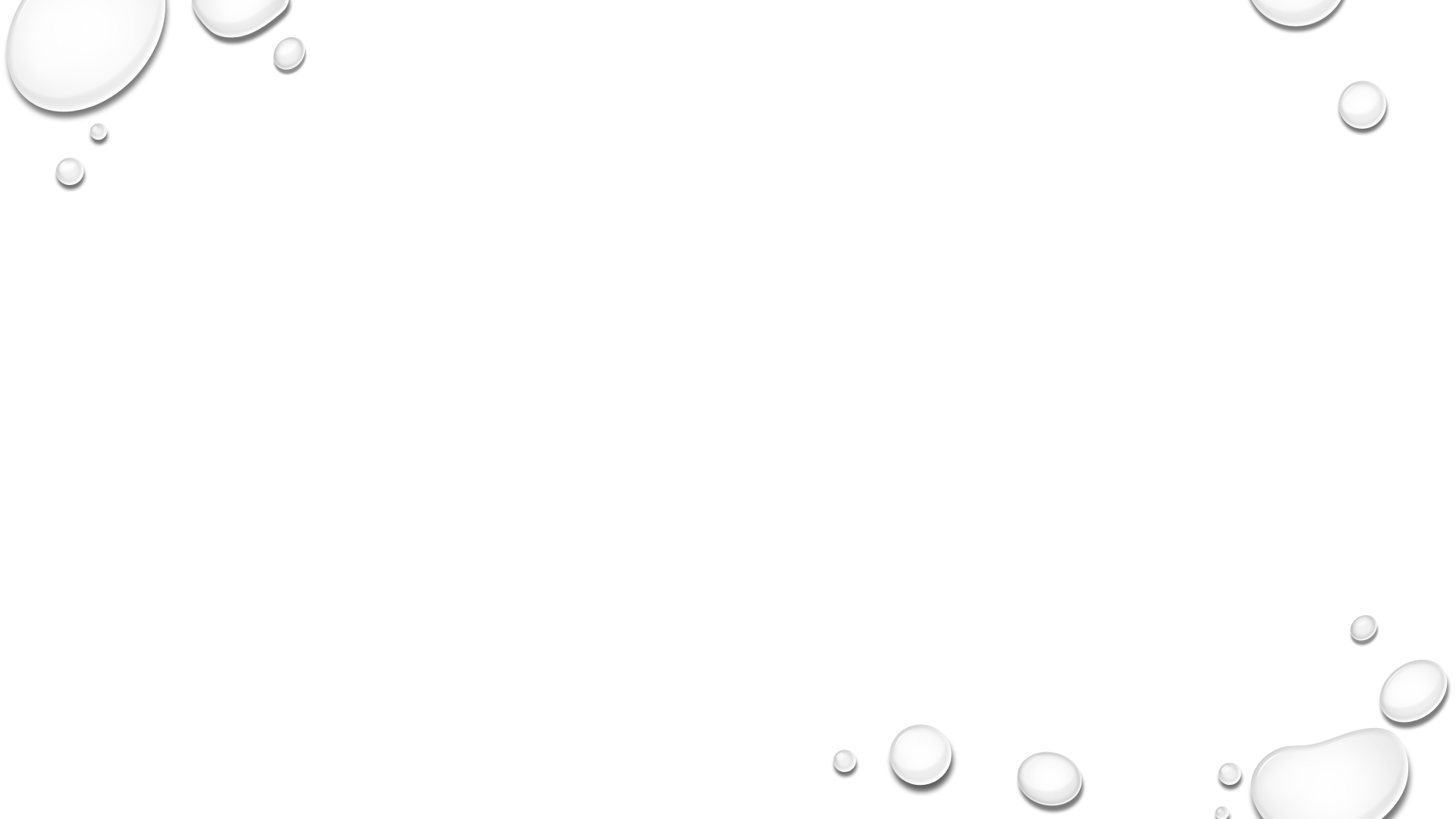 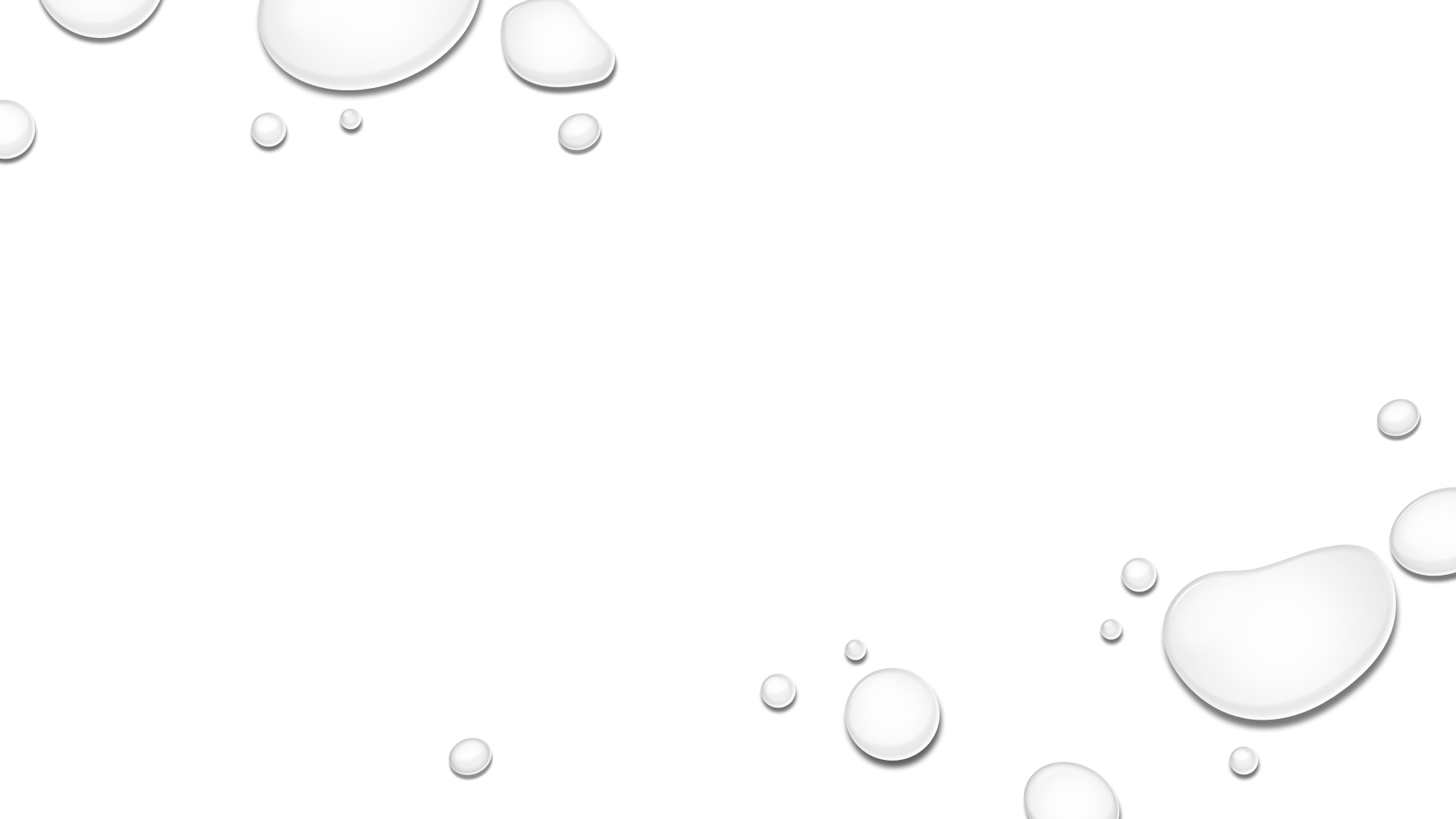 Mnemonic : 9 and 10 under the chin (both)
Control gag relex, swallowing reflex, vocalization, AND POSTERIOR PHARYNGEAL MUSCLES
SENSORY AND TAST TO POSTERIOR 1/3 OF THE TONGUE AND SOME INNER EAR SENSATION
HAVE PATIENT OPEN MOUTH AND SAY AH AND LOOK FOR SYMMETRICAL UVULA ALIGNMENT
TOUCHING SIDE OF THE BACK OF THE THROAT WITH A TONGUE BLADE SHOULD ELICIT THE GAG REFLEX, 
ABNORMAL FINDINGS COULD BE UVULA DEVIATION,DECREASED COUGH AND ALSO THORACIC AND ABDOMINAL ORGANS INCLUDING THE HEART AND GI TRACT (VASO VAGAL MANEUAVOR)
Cranial nerve IX (9)glossopharyngeal and cranial nerve x (10) vagus
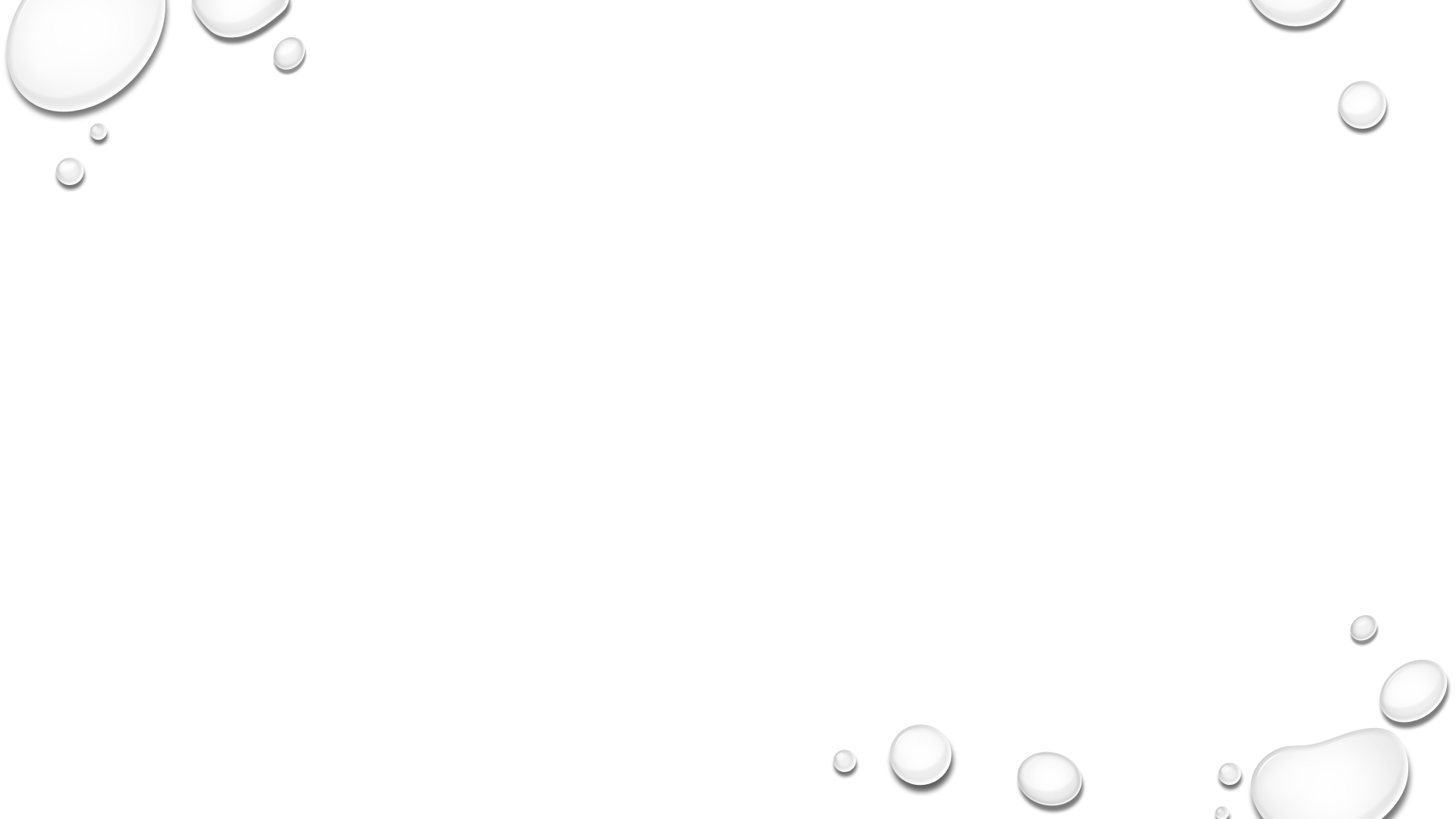 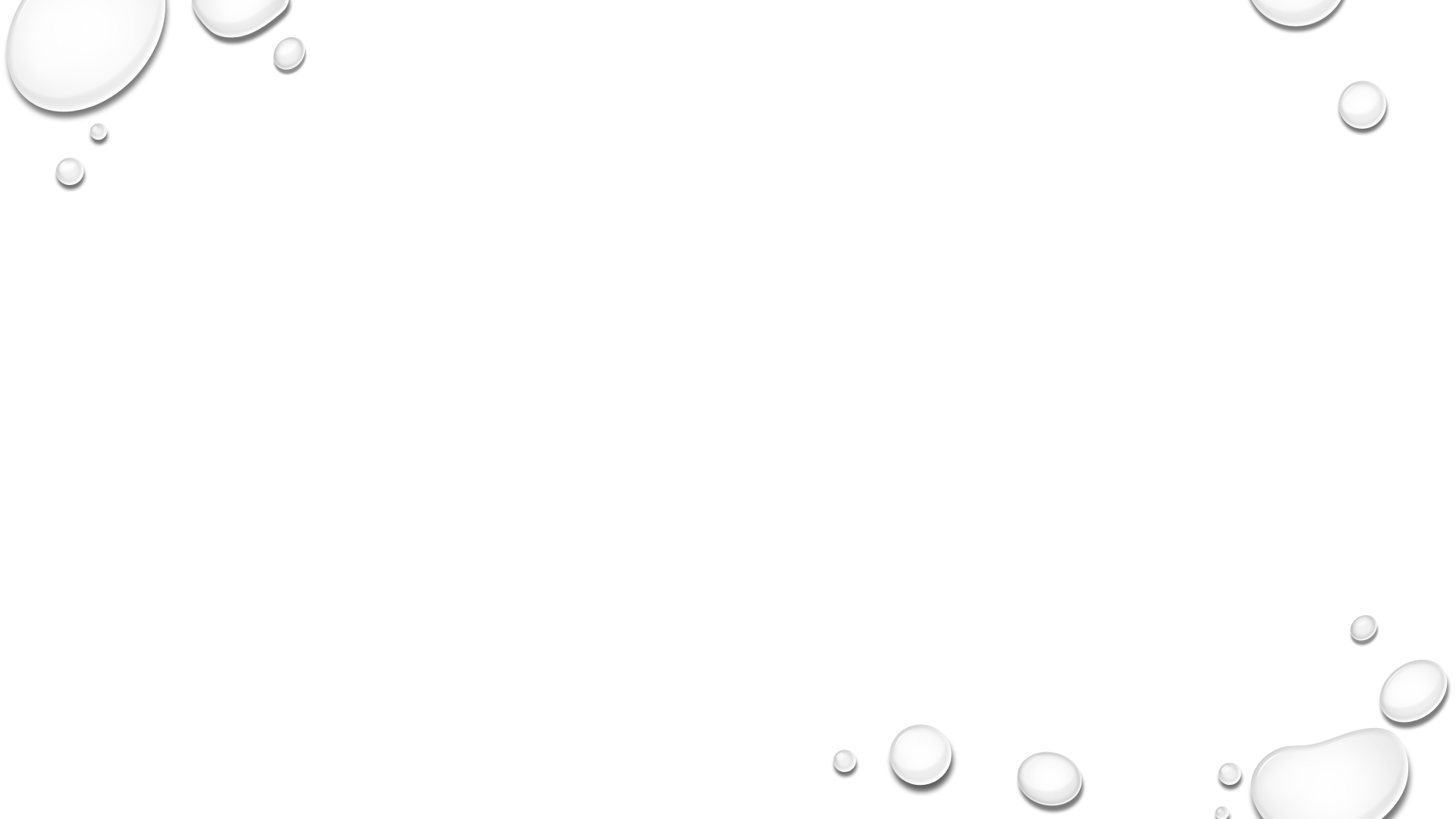 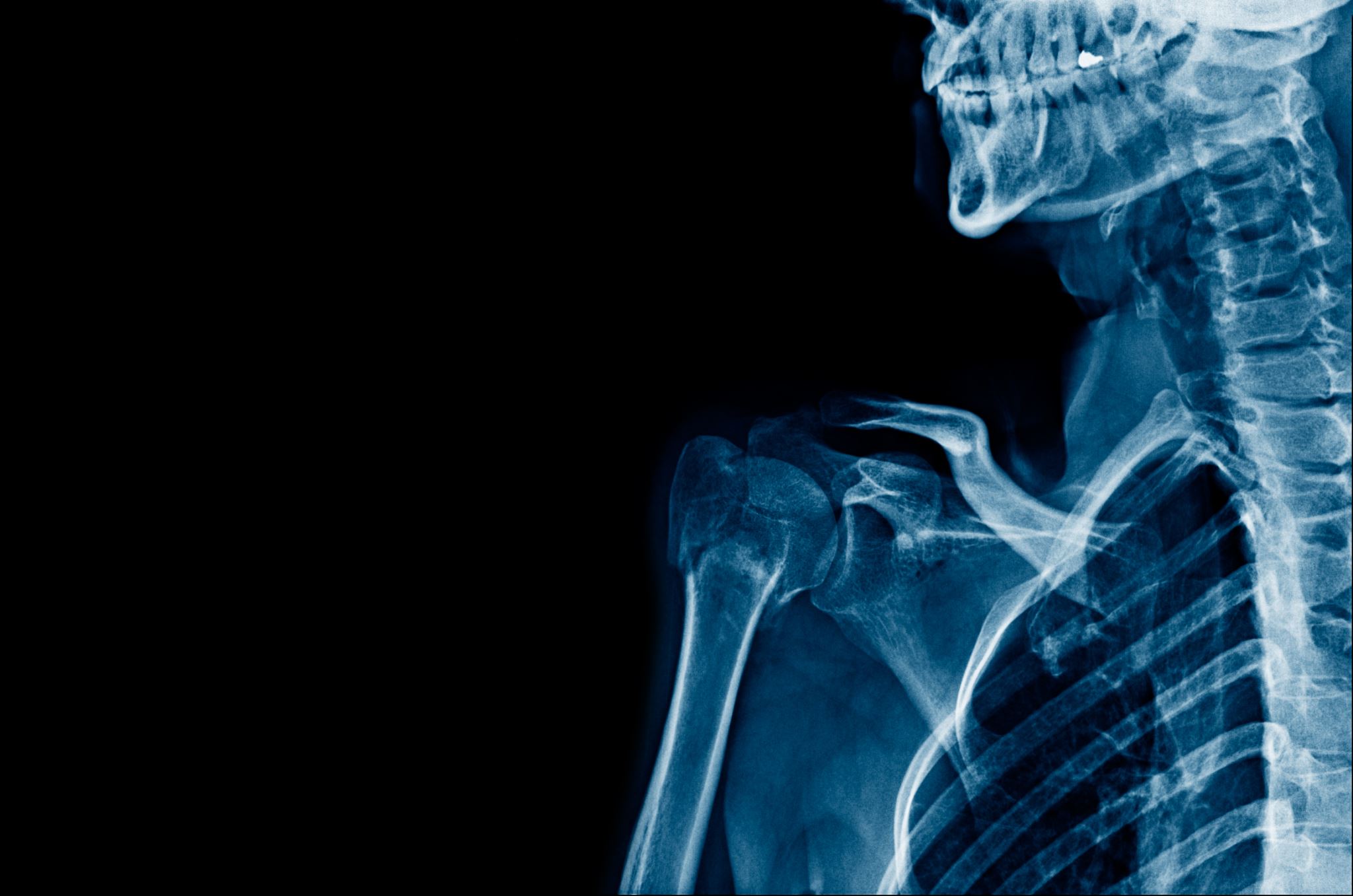 CRANIAL NERVE xi (11)SPINAL ACCESSORY
MNEMONIC:  1 ON EACH SHOULDER (11) (MOTOR)
ELEVATES THE SHOULDERS AND TURNS THE HEAD LATERALLY
ASK PATIENT TO SHRUG SHOULDERS AGAINST YOUR RESISTANCE
ASK PATIENT TO TURN HEAD AGAINST YOUR RESISTANCE
ASSESSING FOR SYMMETRY ON BOTH SIDES AND EQUAL MOVEMENT
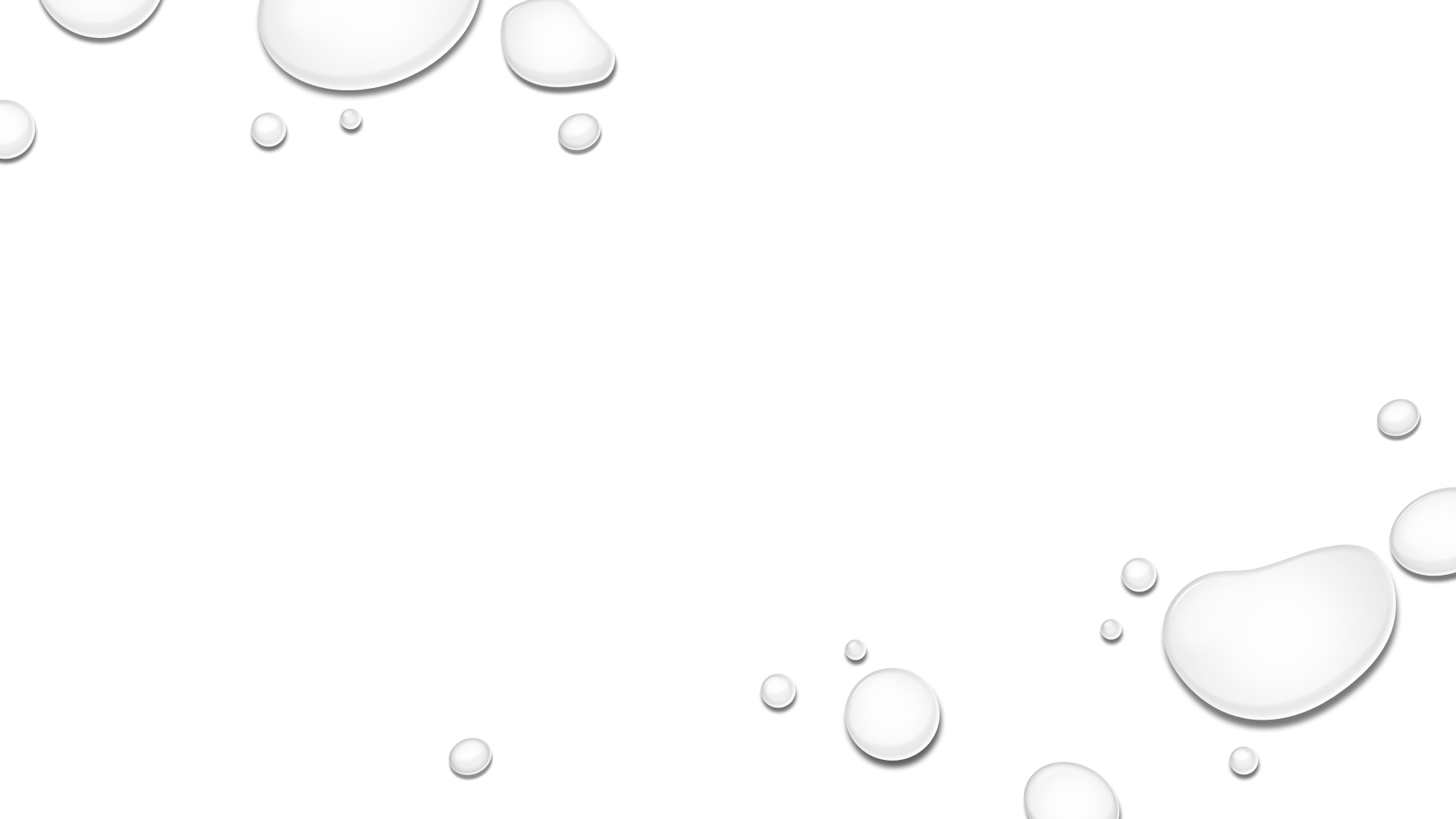 MNEMONIC : 12 STICK OUT THE TONGUE (MOTOR)
CONTROLS TONGUE MOVEMENT AND MAINTAINS MIDLINE POSITION
ANY DEFICITS IN CRANIAL NERVE 5, 7, 9, 10 OR 12 INDICATE THE PATIENT SHOULD BE ON ASPIRATION PRECAUTIONS, NOTHING BY MOUTH UNTIL A FORMAL EVALUATION IS DONE
CRANIAL NERVE xii (12)HYPOGLOSSAL
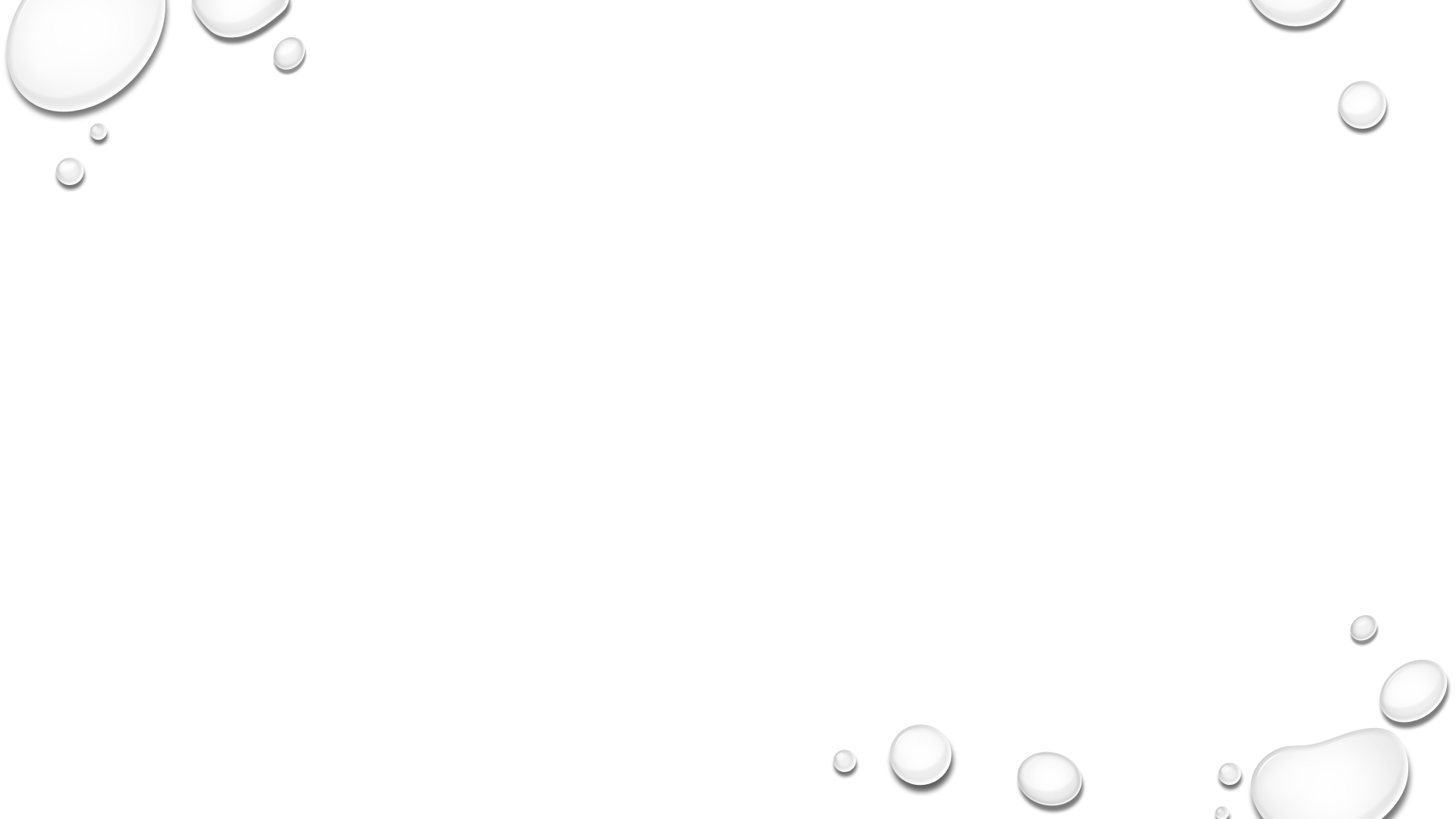 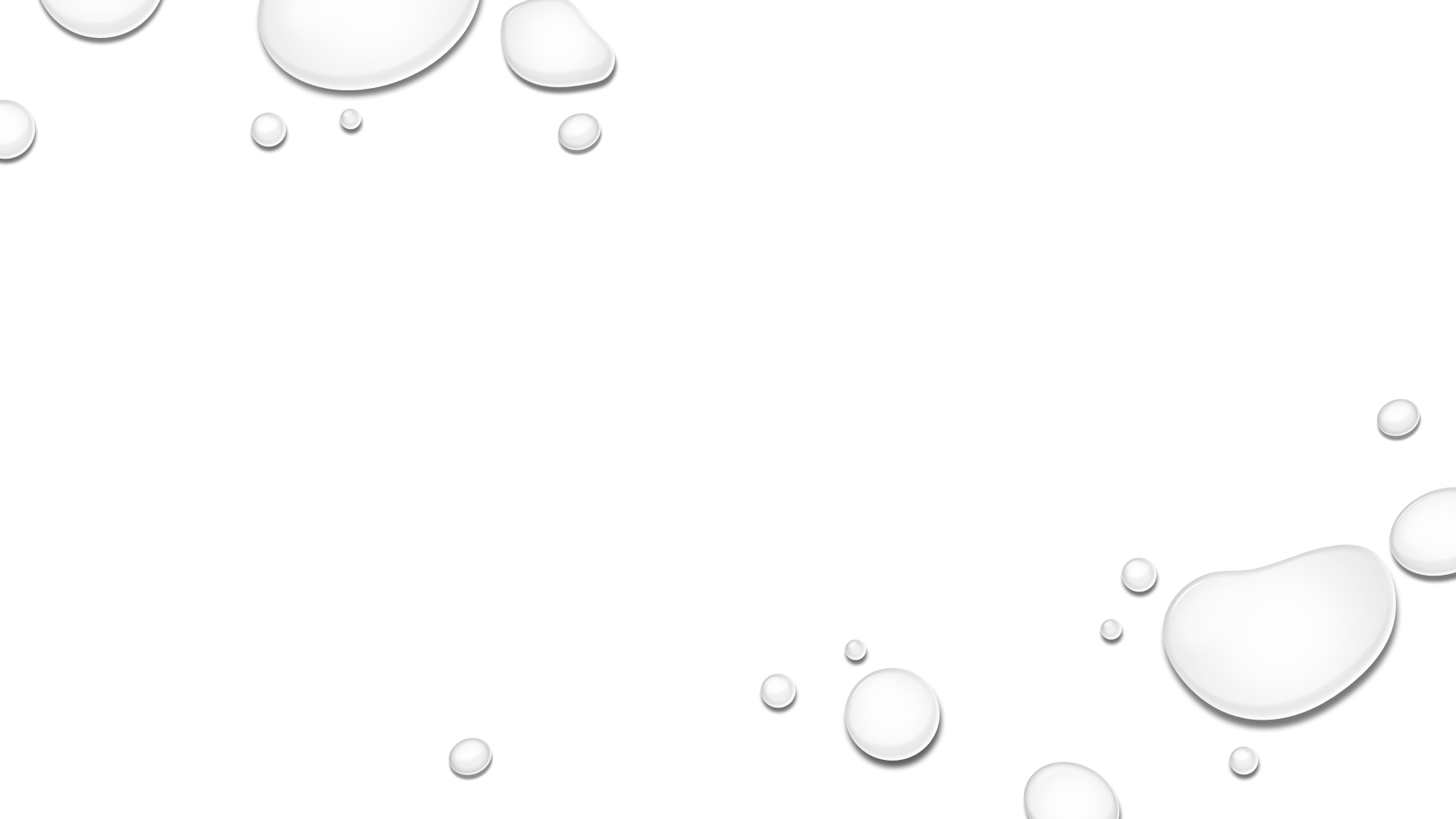 CRANIAL NERVEASSESSMENT
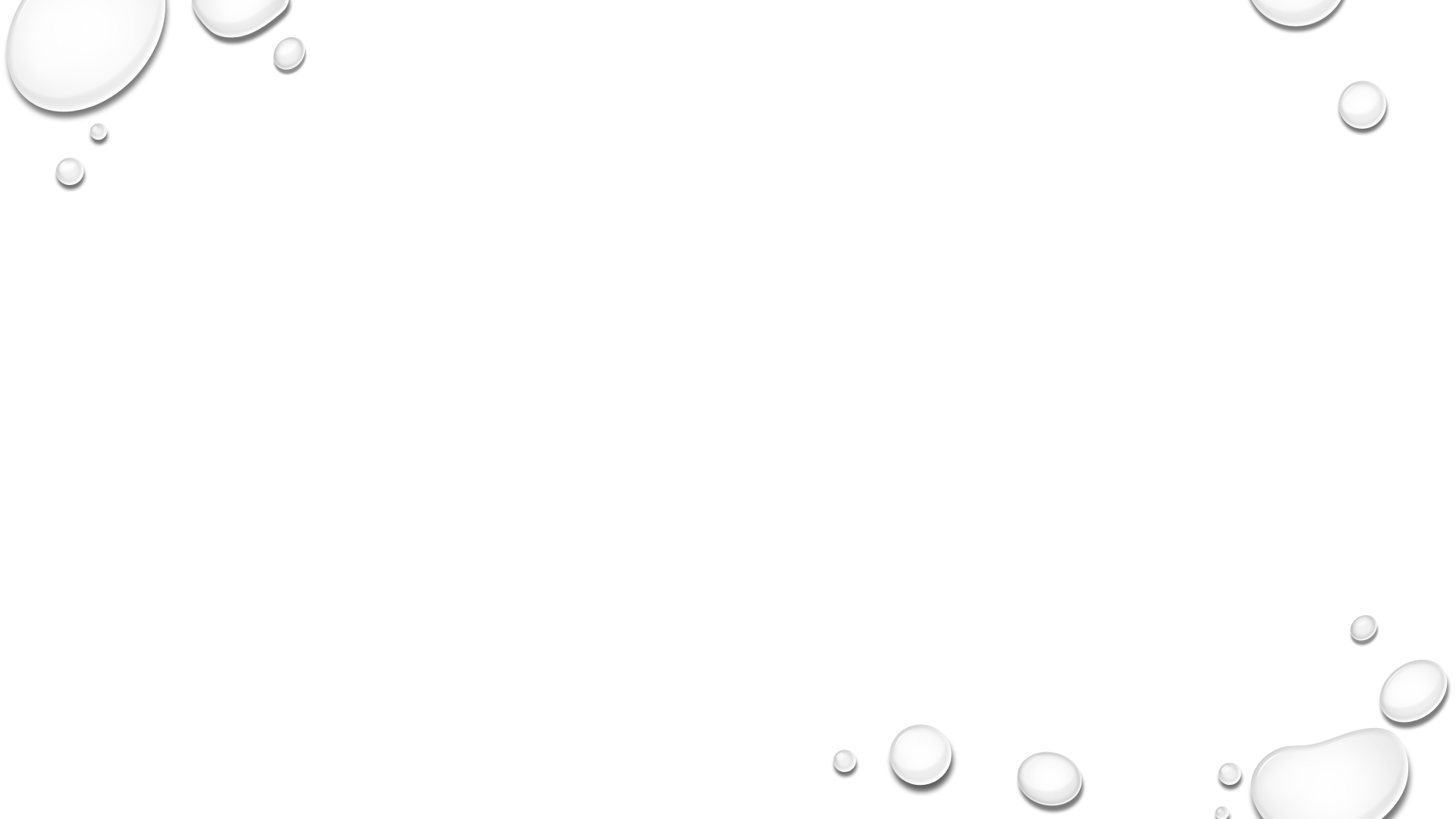 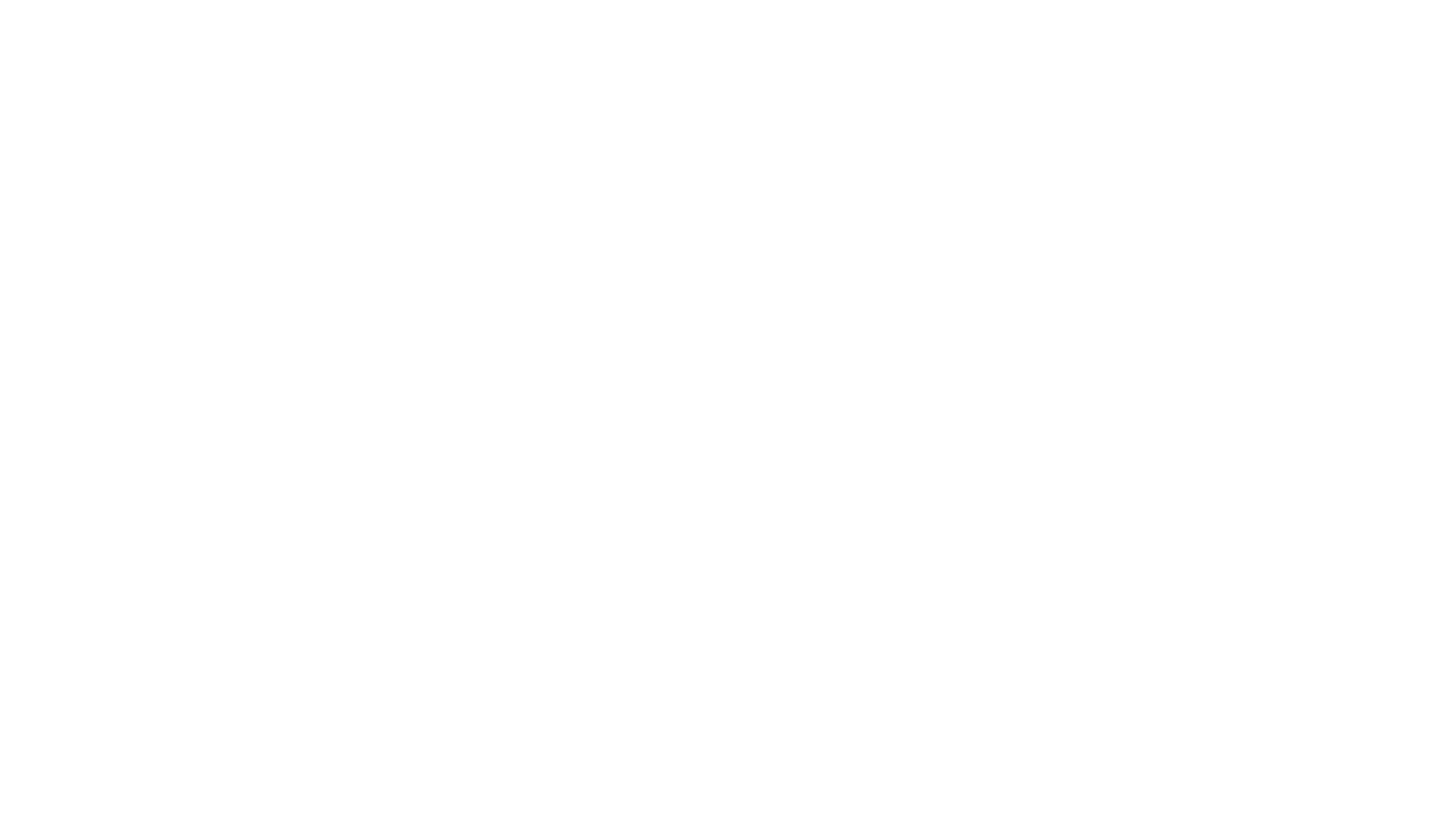 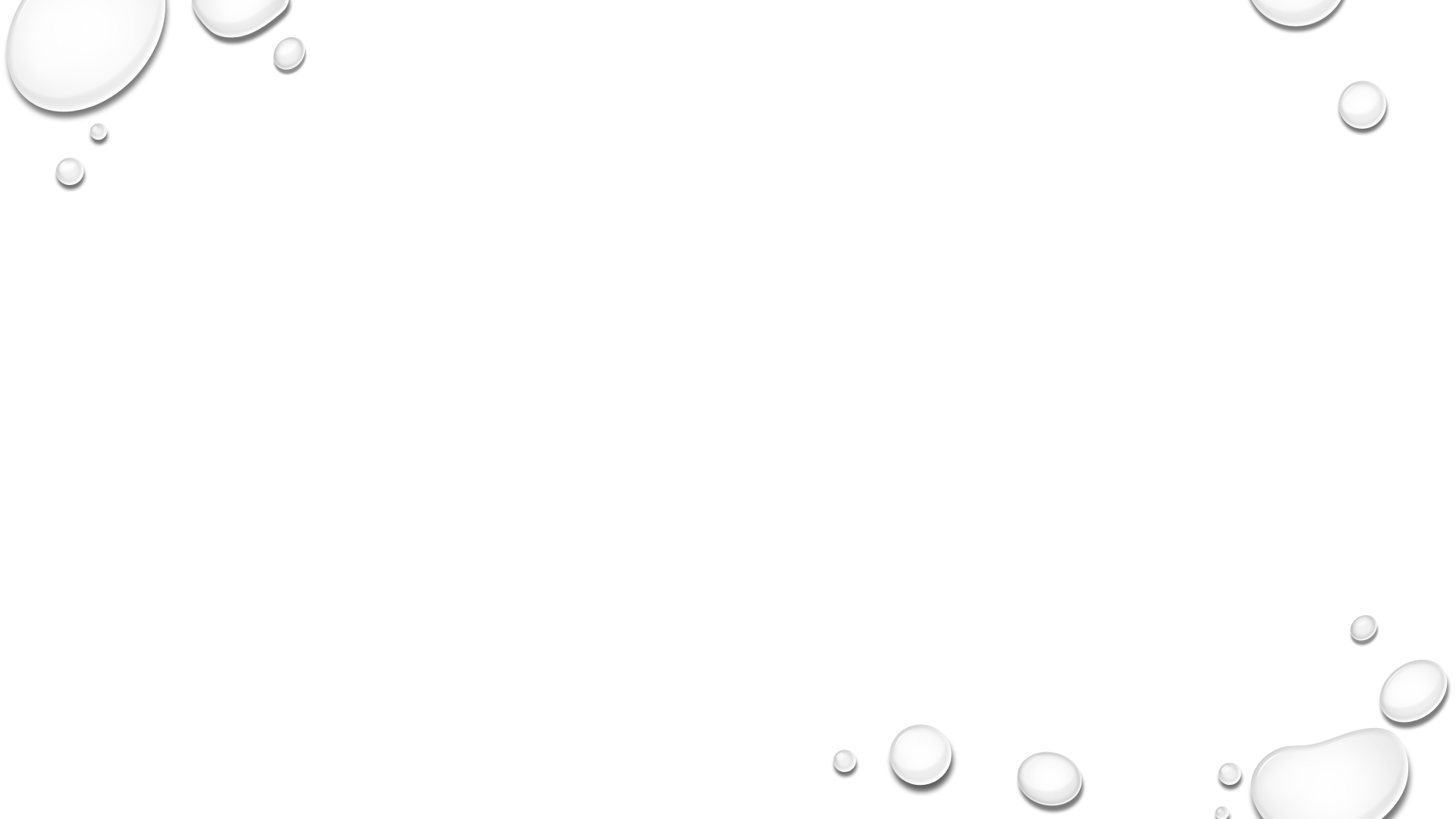 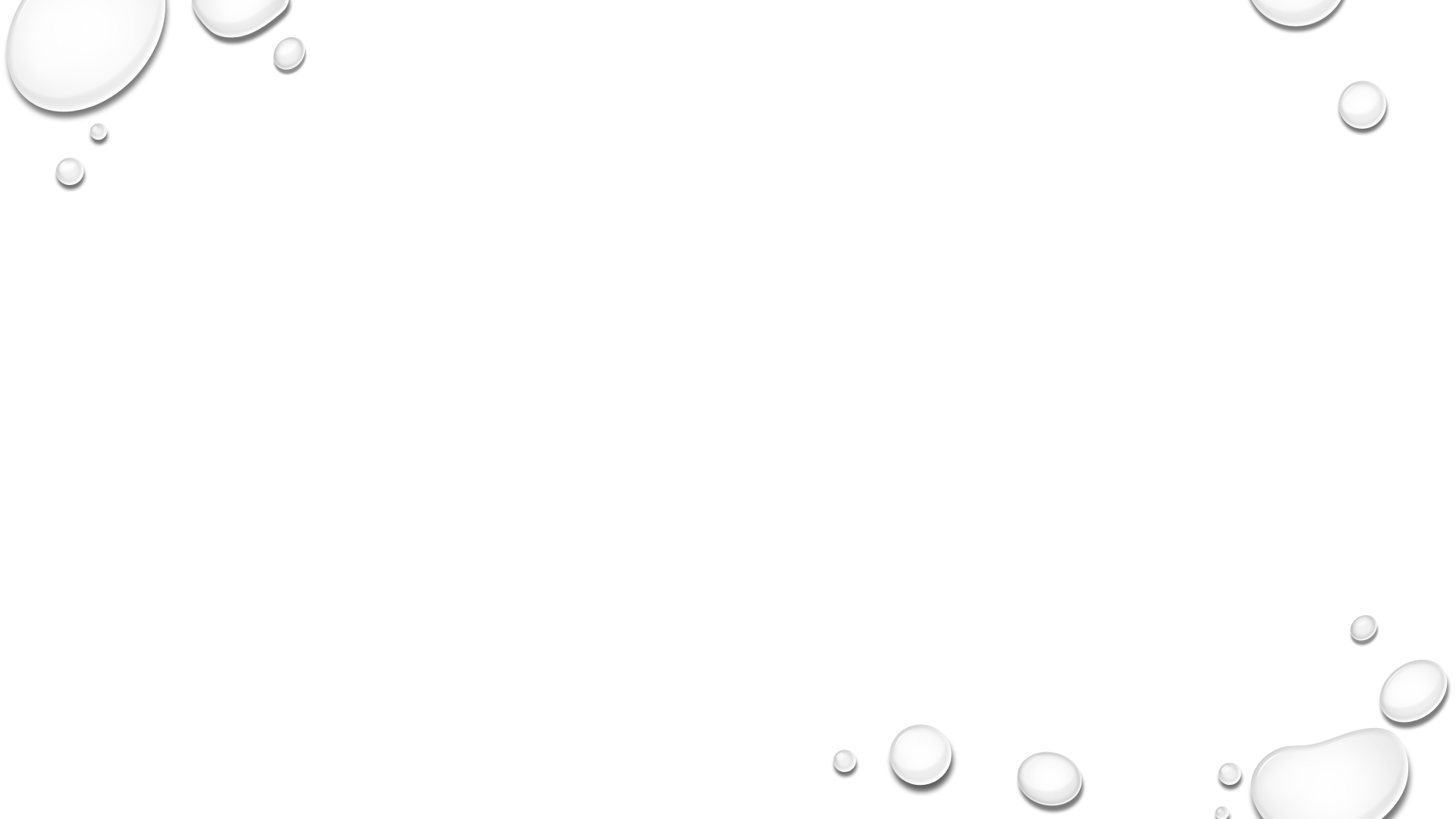 References:
Moreda. M, hill M. (2023, march). 
Cranial nerves assessment: a practical approach.. MyAmericannurse.com. American nurse journal (volume 17, no. 3)
Oer fundamentals skills book